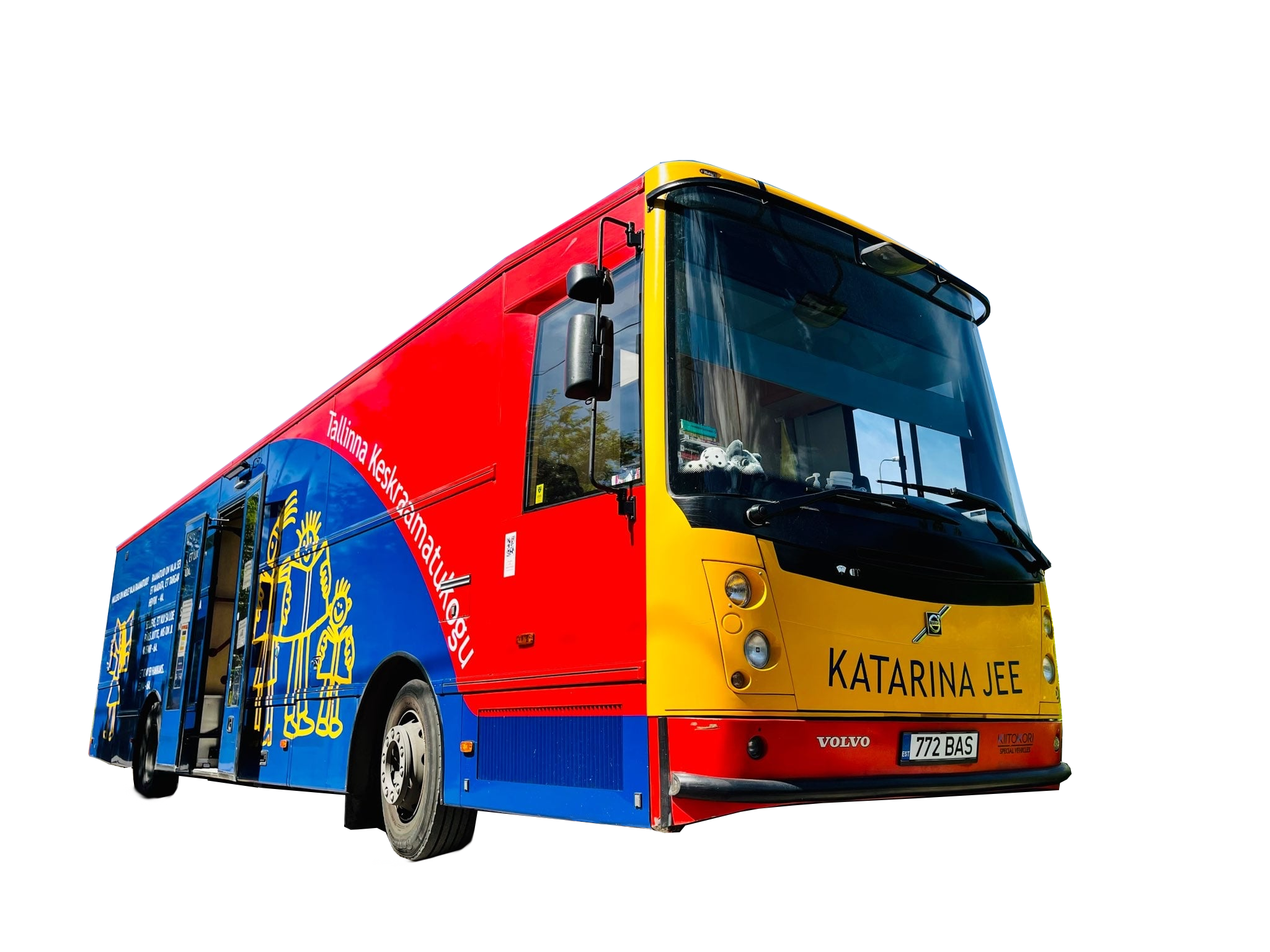 The Estonian Mobile Library
Service in tallinn
[Speaker Notes: Note 1]
Annika Marsh, Chief Librarian
University of Tartu Viljandi Culture Academy
                                (B.A, Library and Information Science)

Tallinn Central Library, 15 years
                               (Manager of the Mobile Library, 13.5 years)

Recognition:
The Annual Colleague Award, 2022
TCL Best Children’s Service, 2018
Tallinn’s Best Library Award, 2017
The Special Award from ANDRAS, 2017
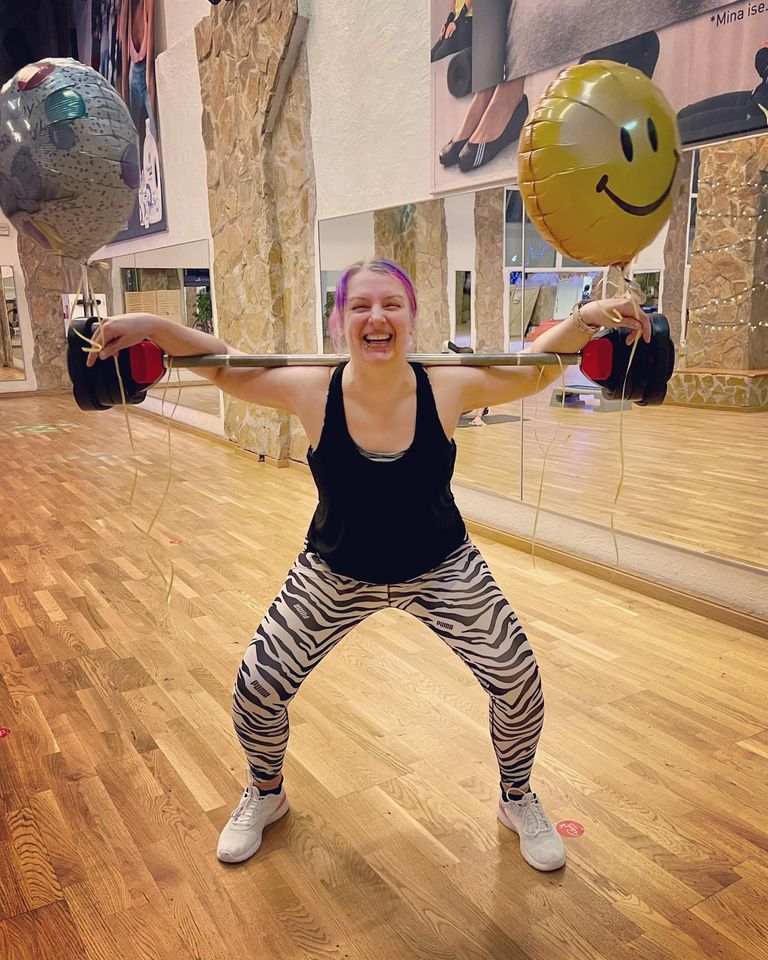 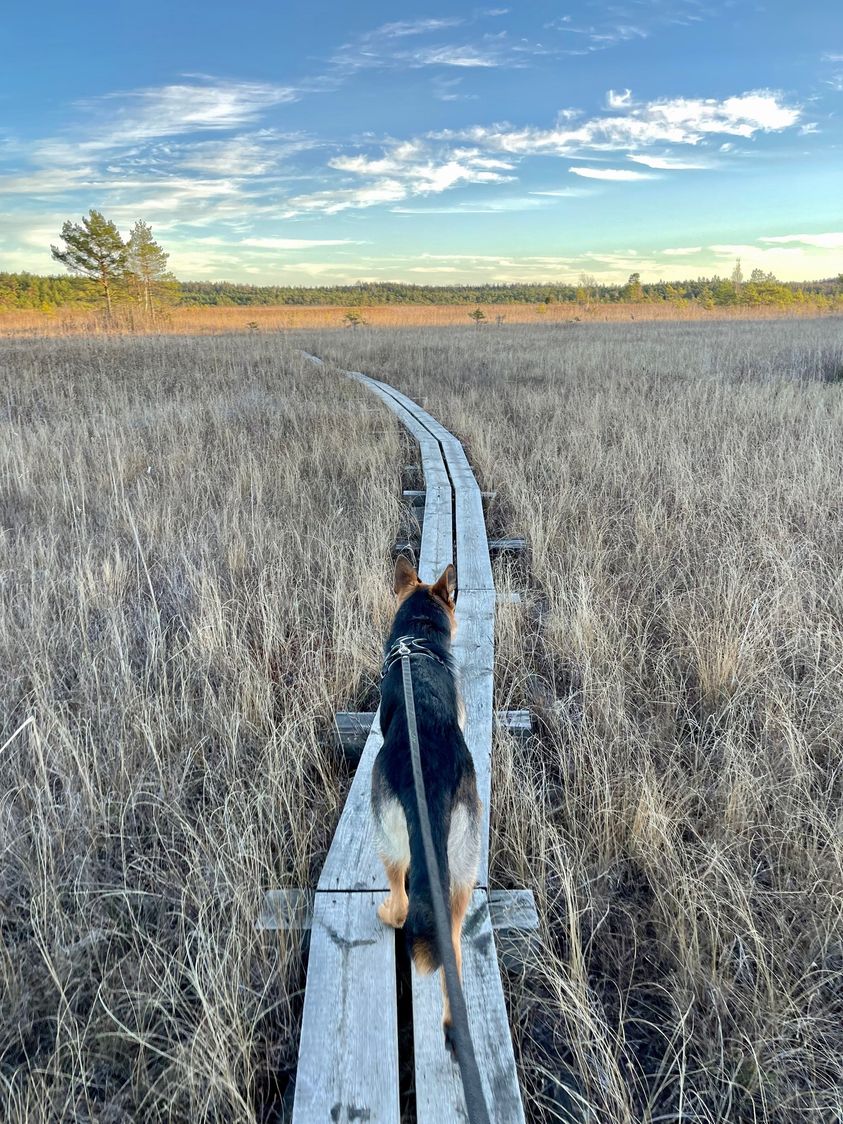 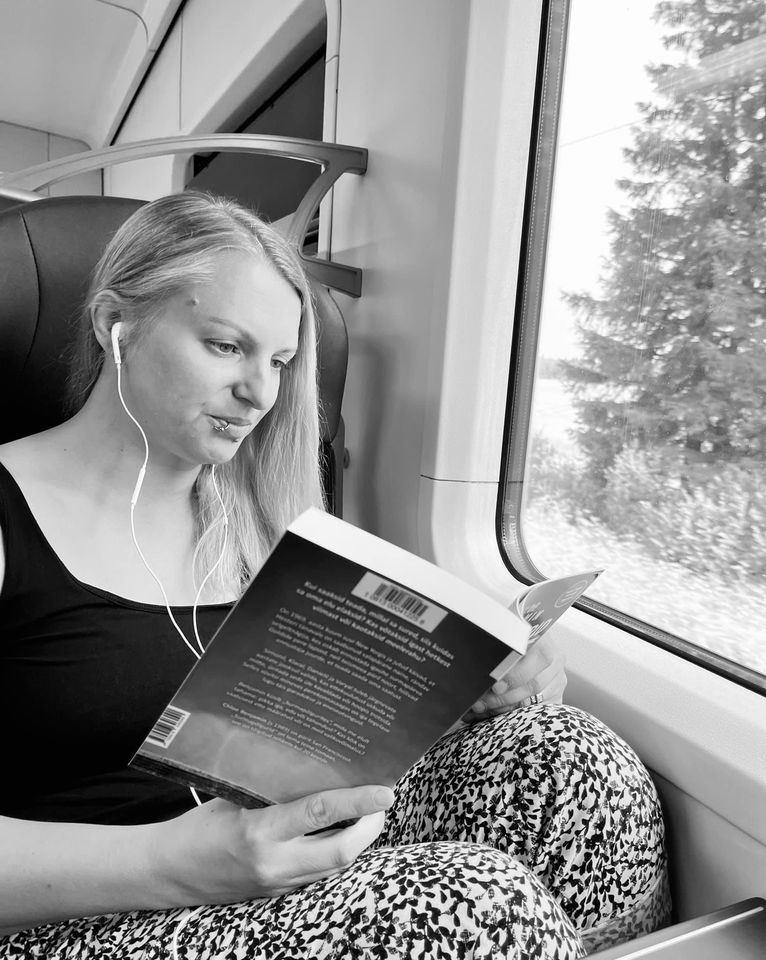 [Speaker Notes: Note2]
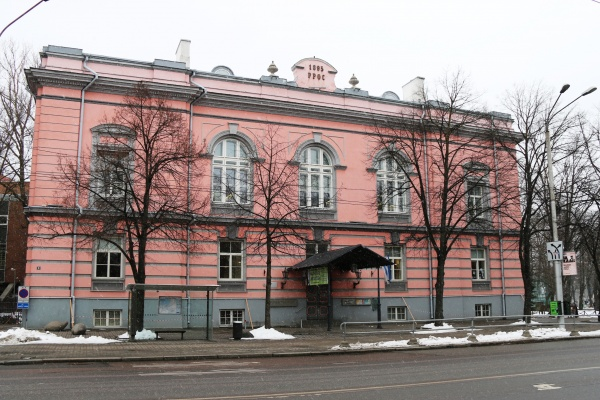 Tallinn Central Library

2 Departments 
(Estonian Literature, Foreign Literature)

17 Branch Libraries

1 Mobile Library

1 Library Bicycle
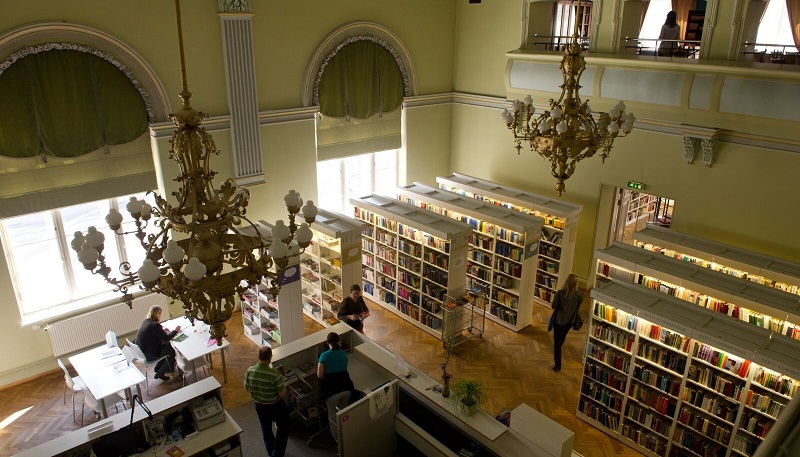 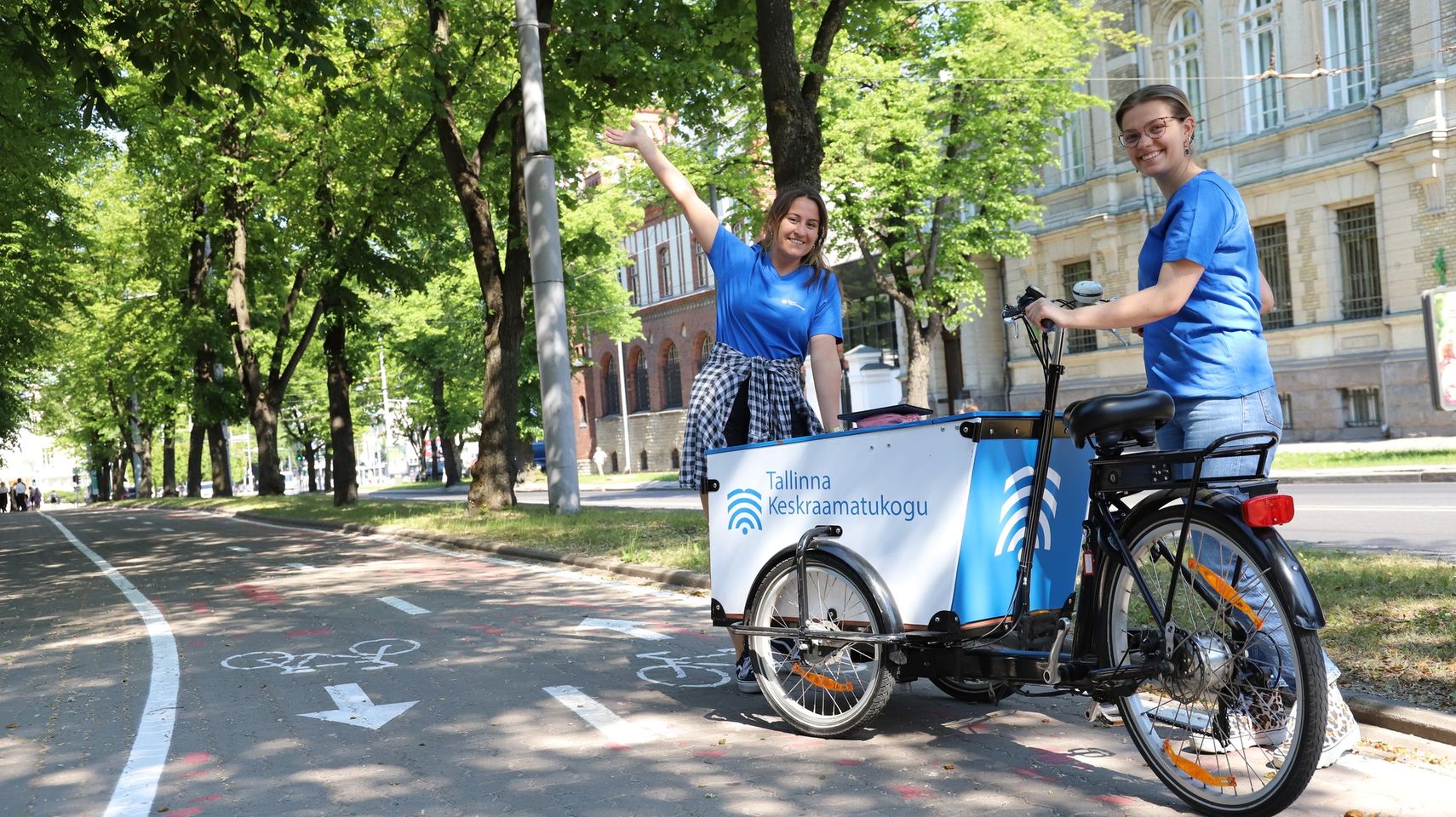 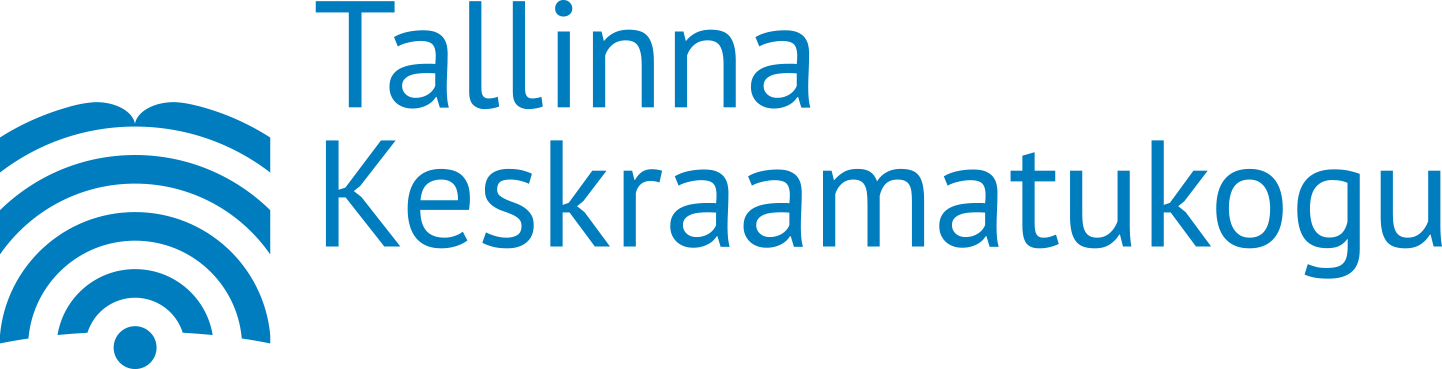 TCL Home Lending

E-catalogue ESTER/ Sierra Library System




Books and audiobooks, DVDs and CDs
Magazines and newspapers

E-readers for e-books
Boardgames and card games
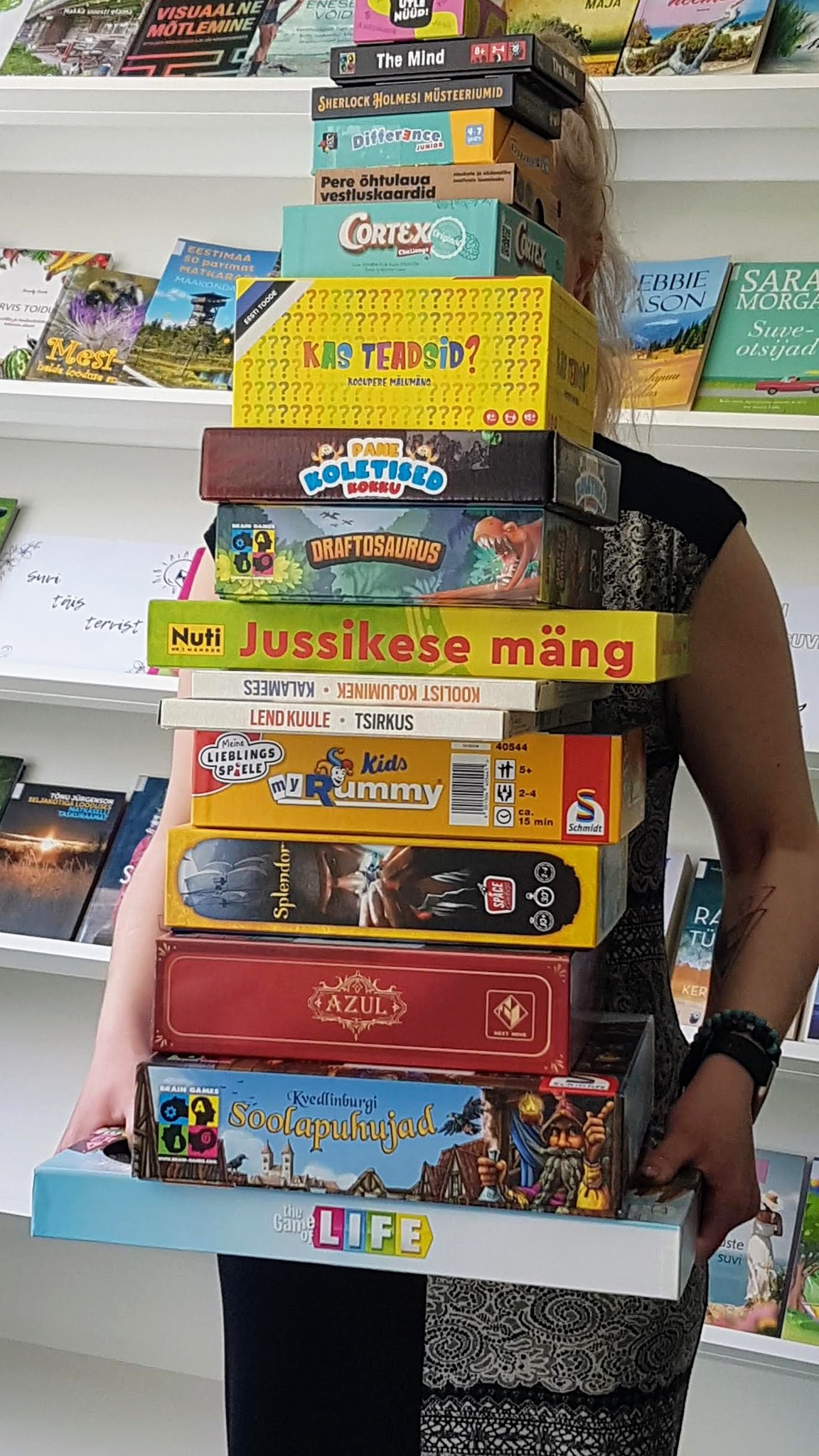 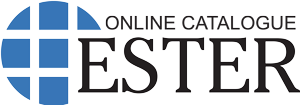 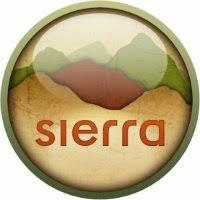 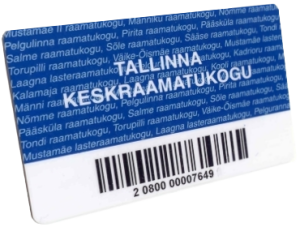 TCL Home Lending

Music Box   (Main Library)
Seed Box     (Laagna Branch)
Tool Box      (Pelguranna Branch)
Sporting Equipment (various)
Museum Tickets (Kalamaja, Kadrioru Branch)

Innovation Lab    (Kännukuke Branch)
Sewing Room      (Sõle Branch)

E-libraries (ELLU, Overdrive, Naxos)
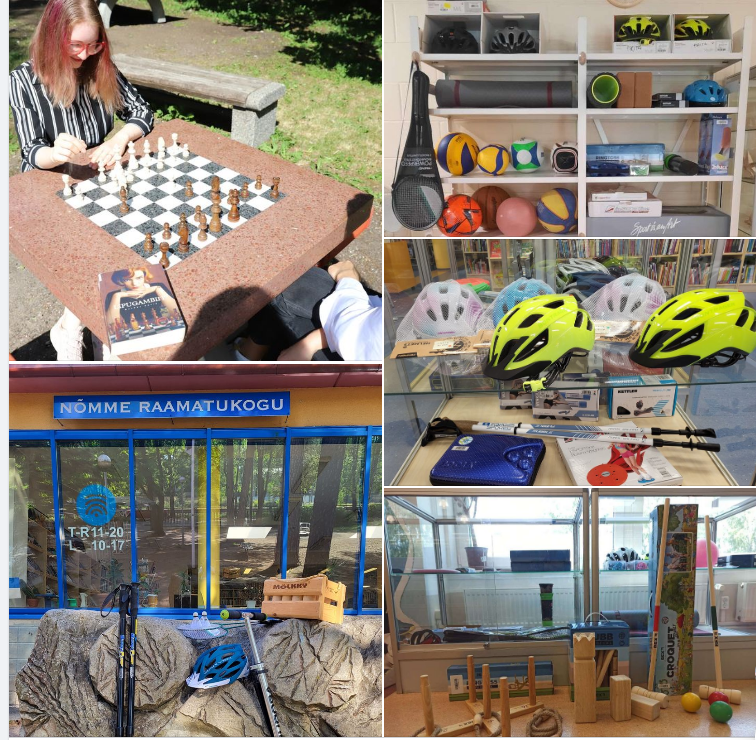 MEELIS
MART
ANNIKA
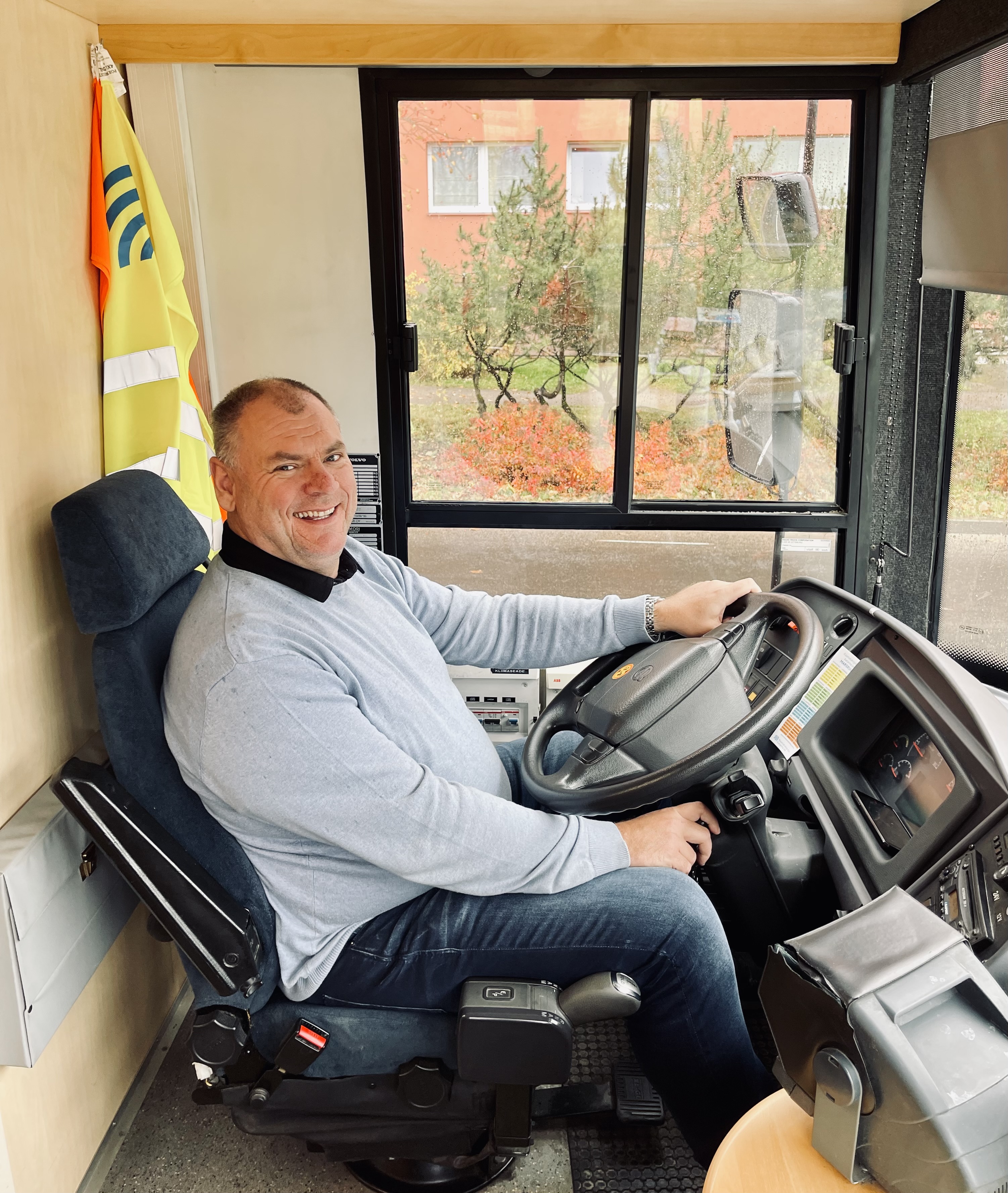 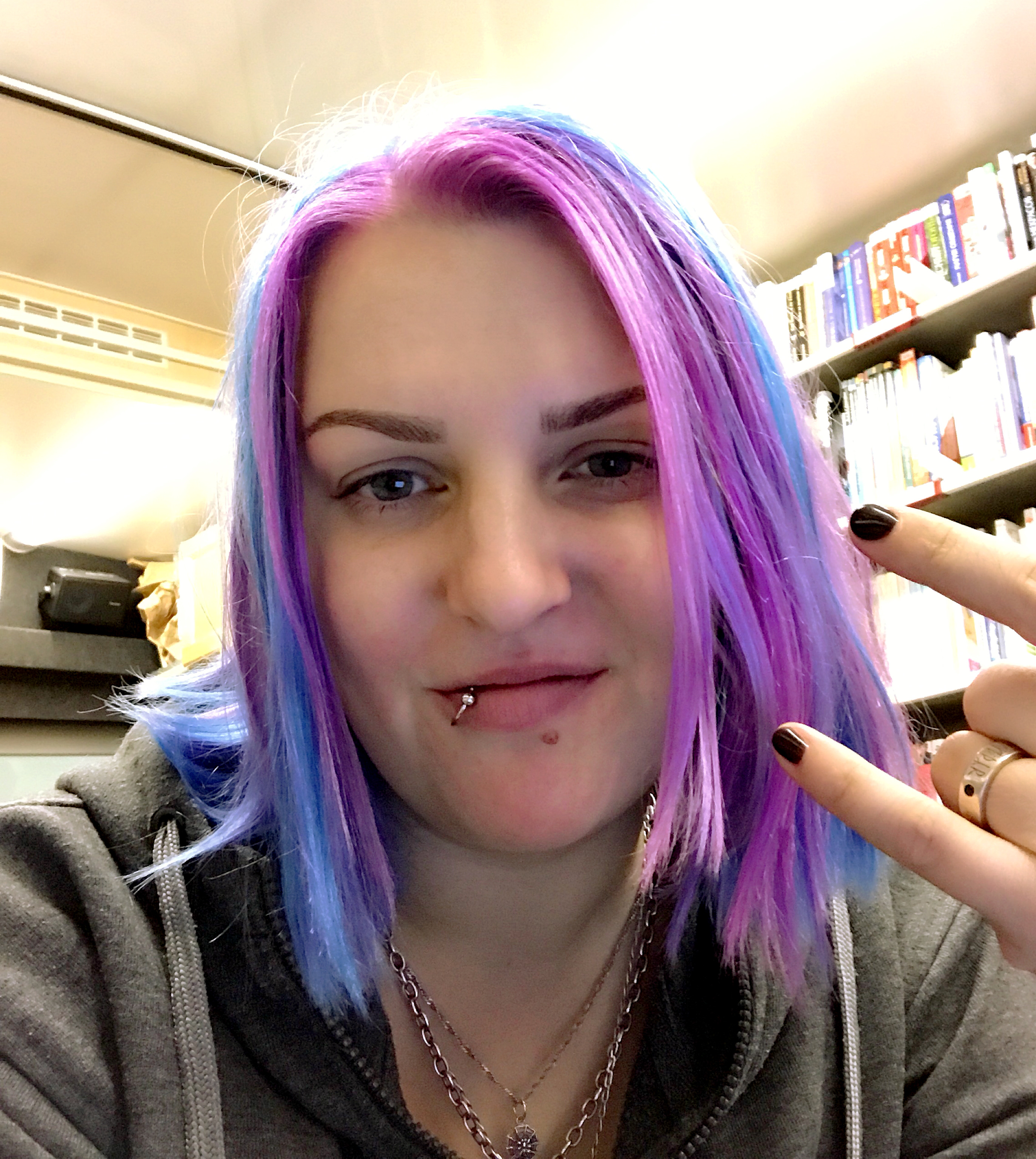 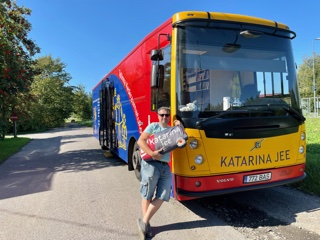 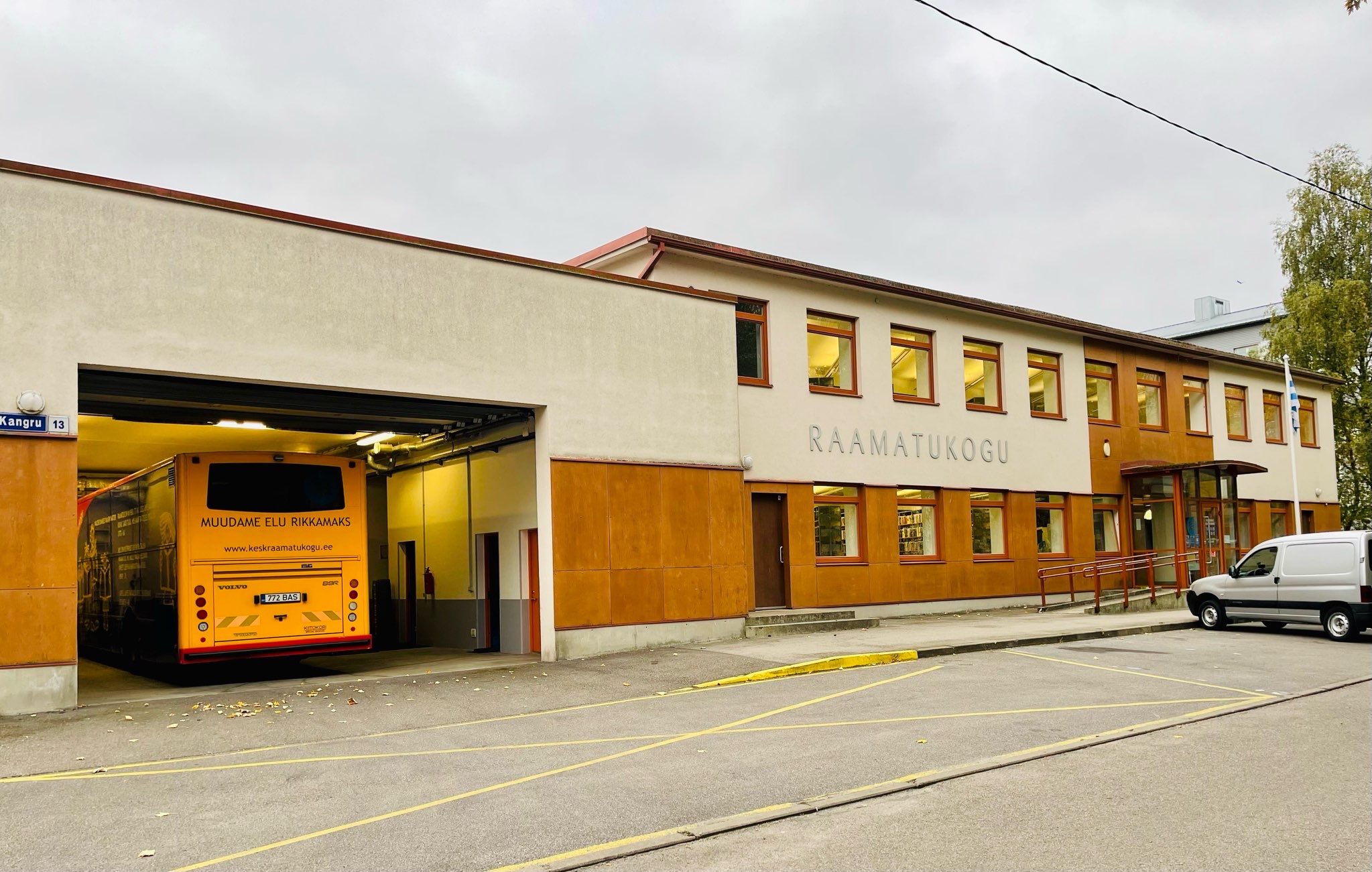 Over 15 years - May 13, 2008

4 administrative districts in Tallinn

Monday – Thursday 

26 stops in 4 days

30 minutes per stop

Open to the public 13 hours a week

Fridays – Educational Programs at Schools or Kindergartens

 Special events on the weekends
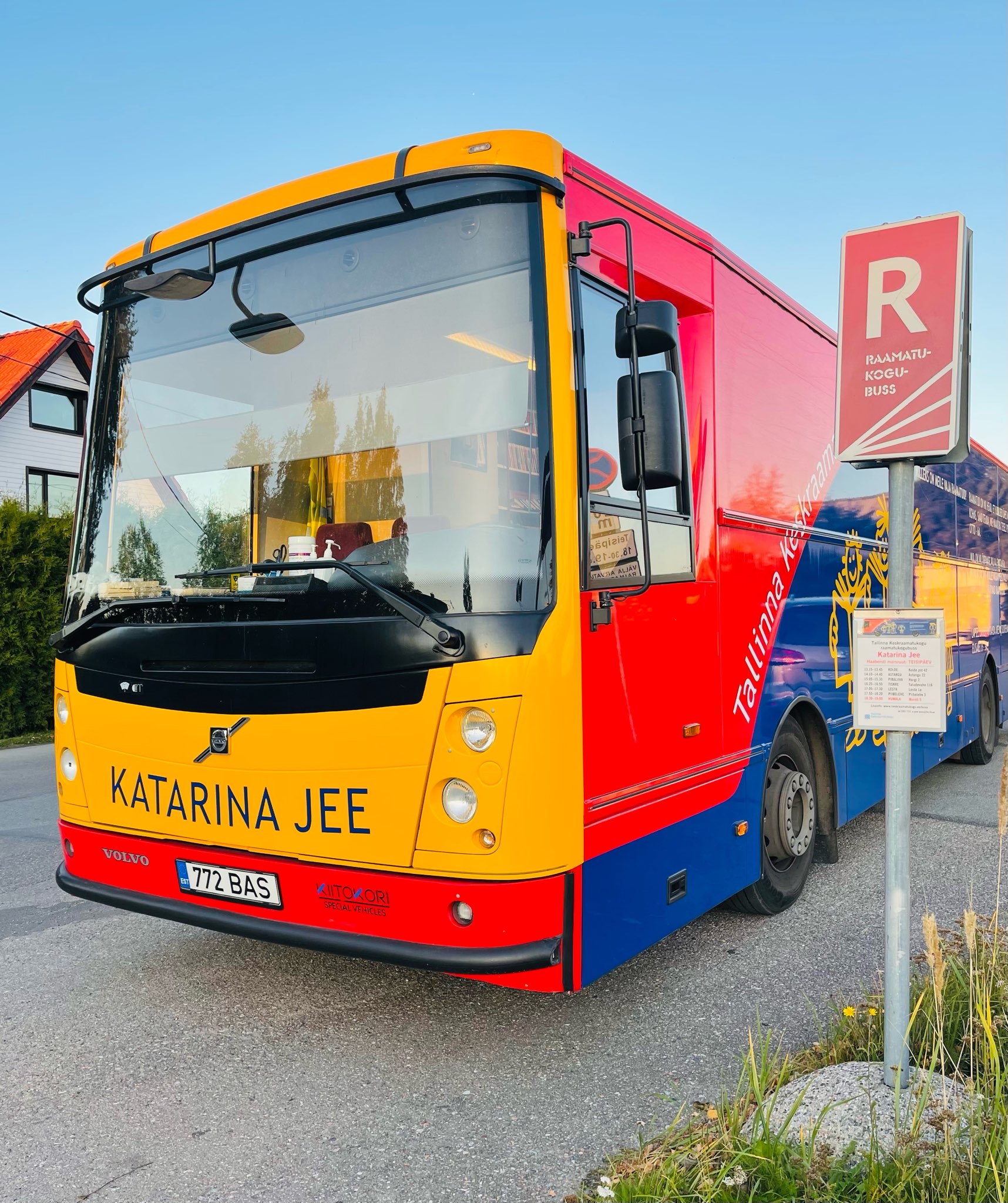 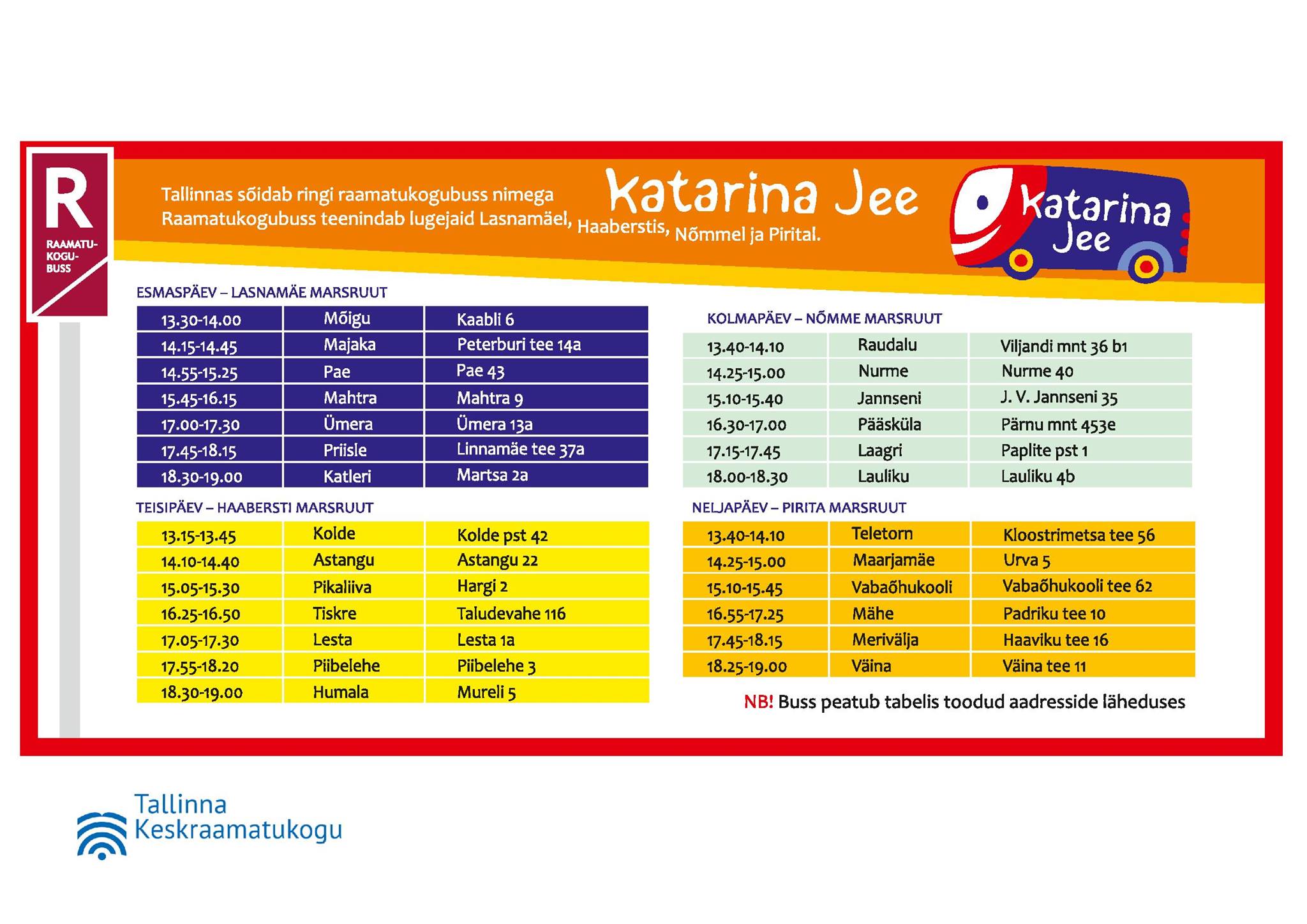 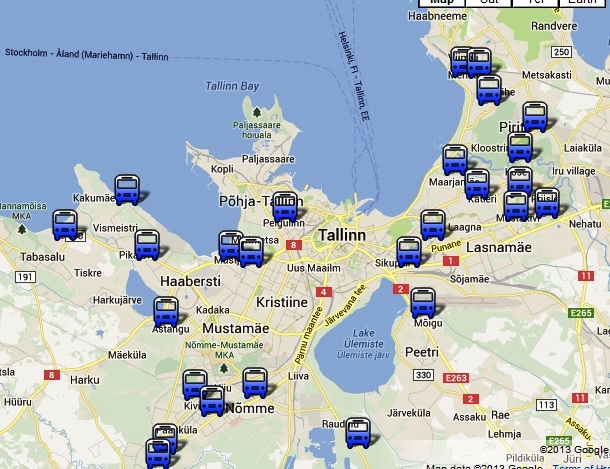 Bus’ Collection

4,000 books on board
Collection updated regularly
Book ordering from Pelguranna Branch

Books for adults, youth and children in Estonian, Russian and English, also Ukraine
Magazines for adults and children in Estonian and Russian
Audiobooks for adults and children in Estonian

E-reader for e-books
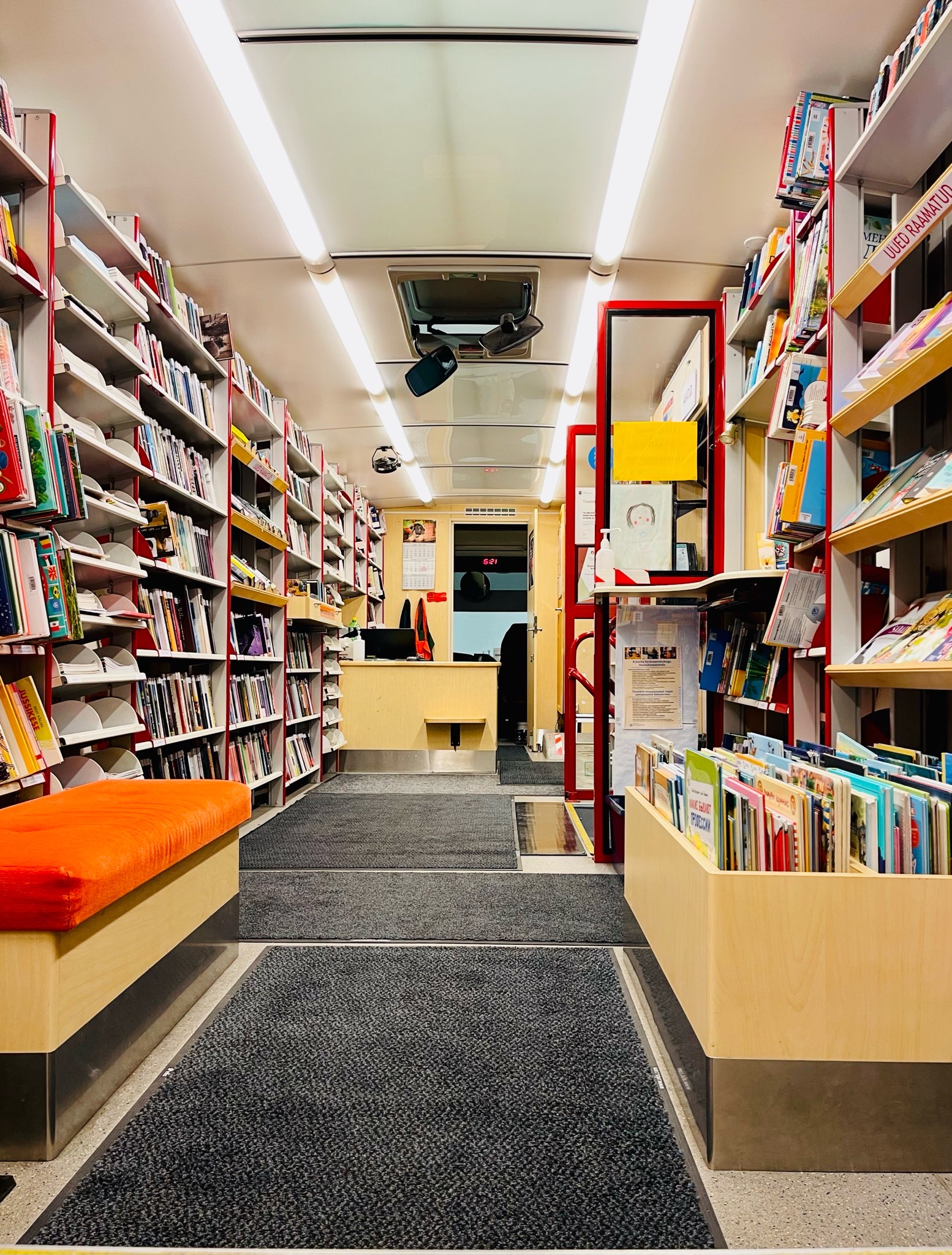 Educational Programs
Only on Fridays
Schools, Kindergartens and Childcare Centres
25 minutes for one group
4 groups, 25 kids in a group
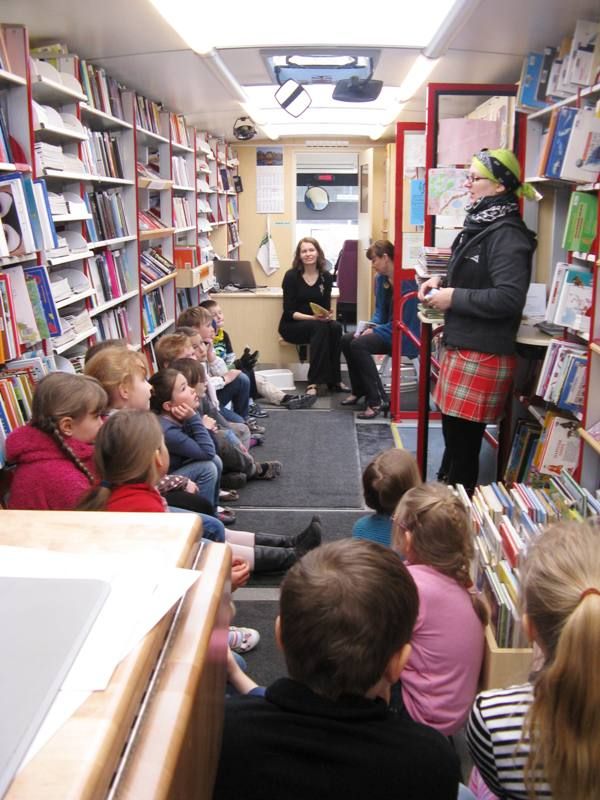 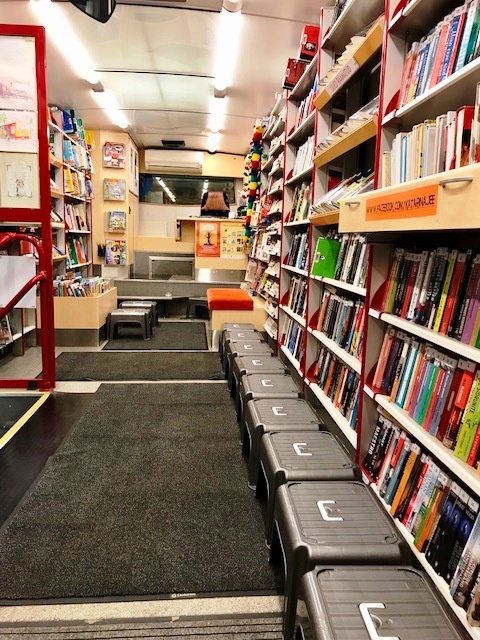 Events
Only on Fridays or on weekends
Participating in citywide events - community events, festivals etc
Pop-up Library Bus in different locations
Joint events with other Branch Libraries 
Visiting adult care homes
Visiting people with special needs
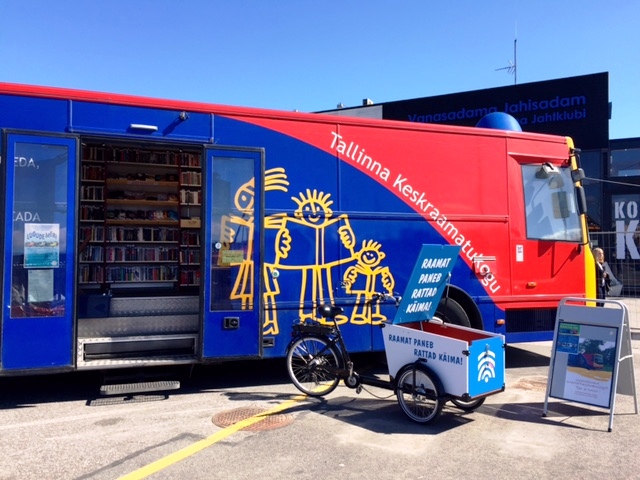 Events
Tallinn Maritime Days (3,000 visits)
Tallinn Old Town Days  (2,000 visits)
Literary Street Festival (1,500)
Tallinn Zoo Birthday Celebrations (1,000)
June 1st , National Children’s Day (1,000)
Youth Song and Dance Festival (1,500)
Maarjamäe Community Fair (300)
Food Truck Festival (1,500)
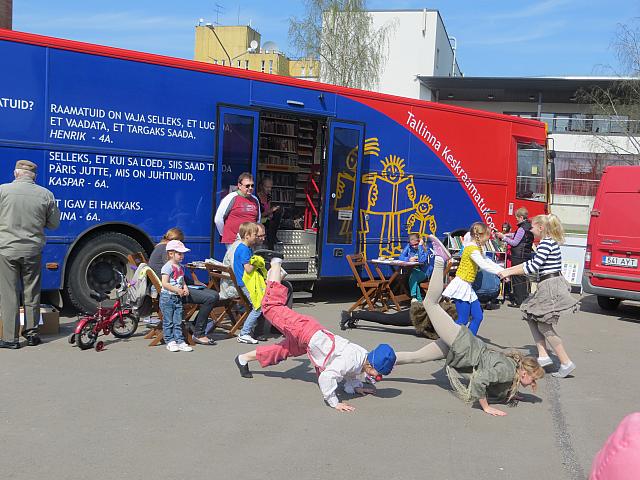 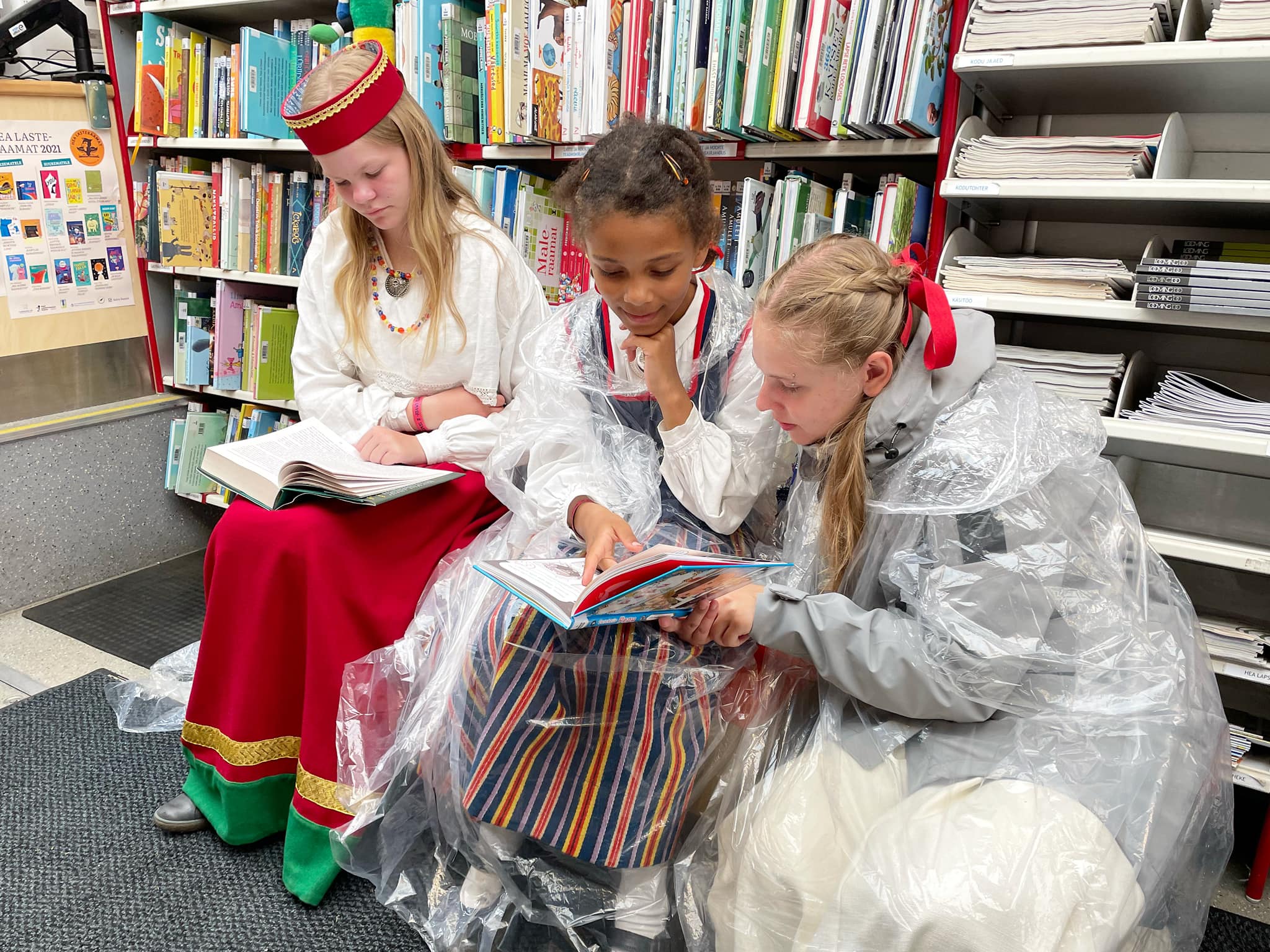 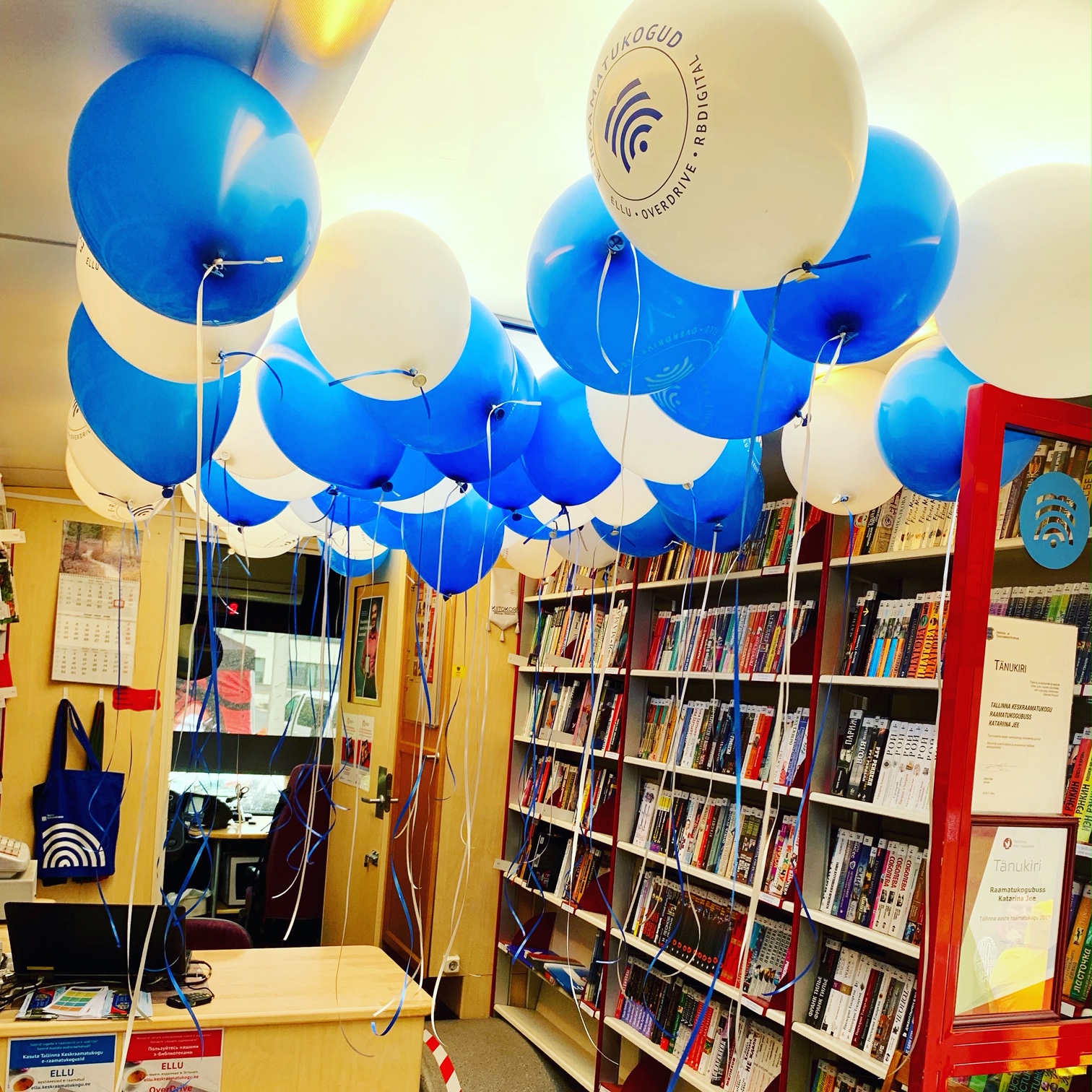 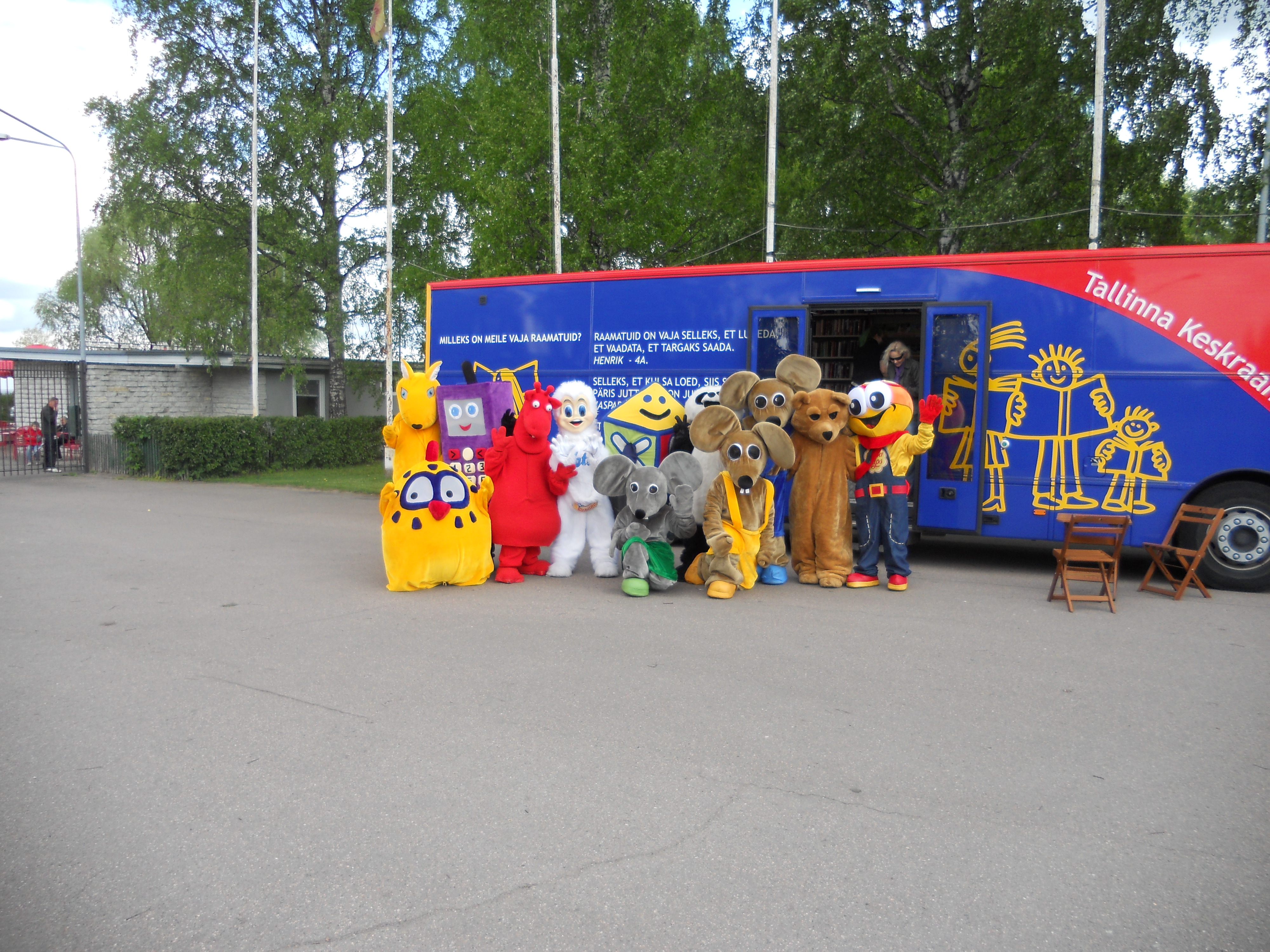 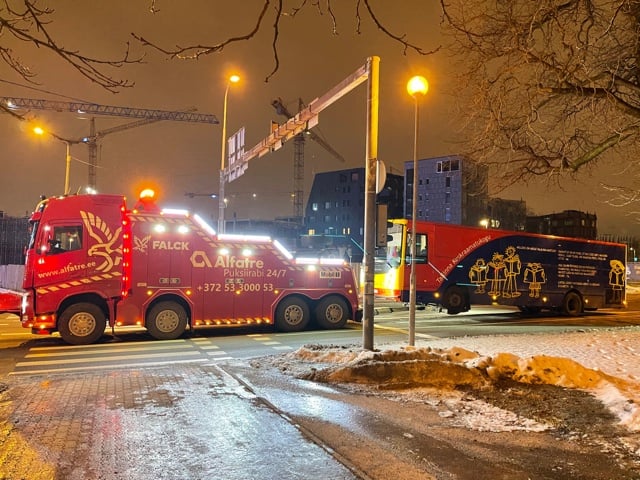 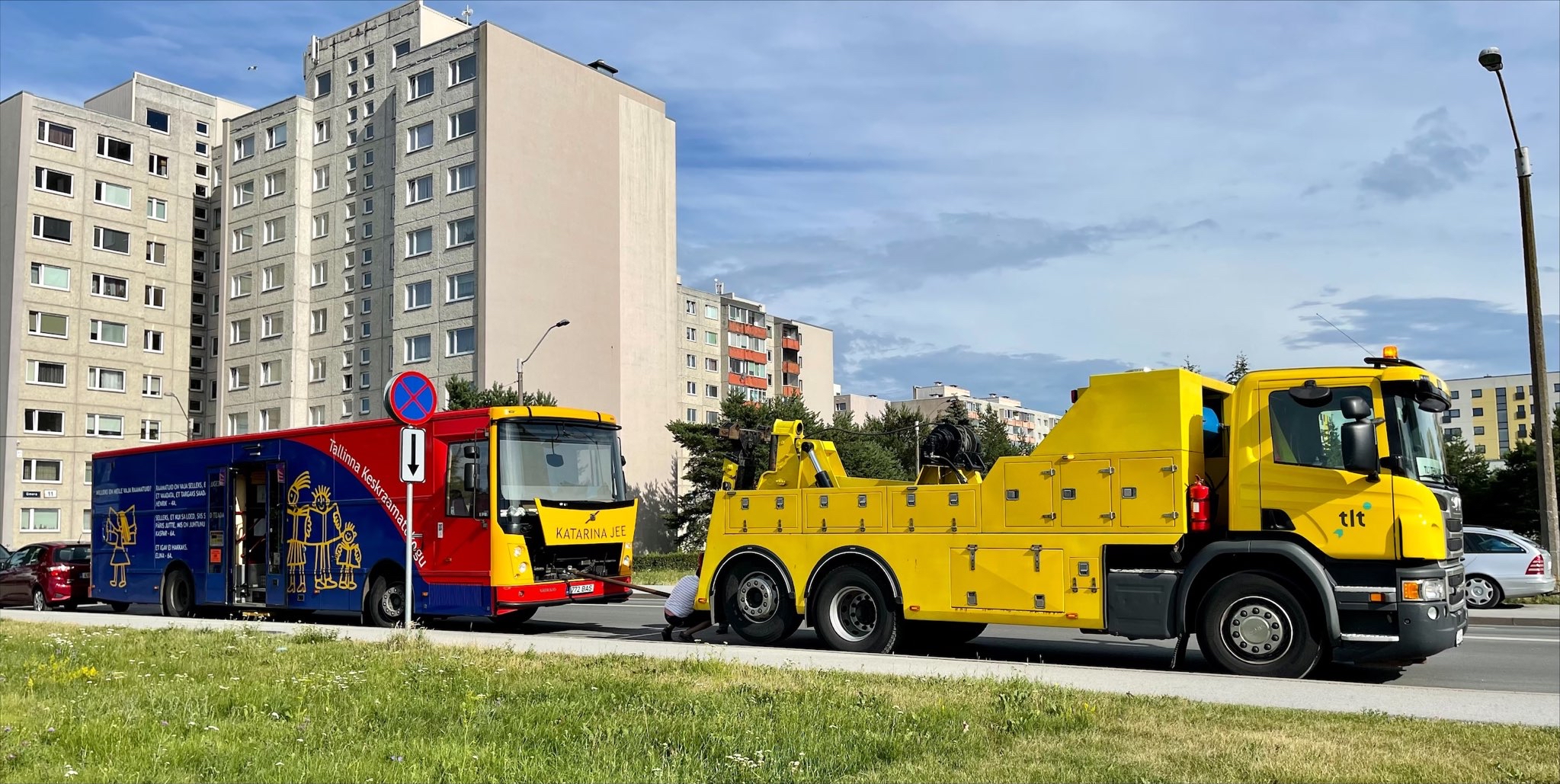 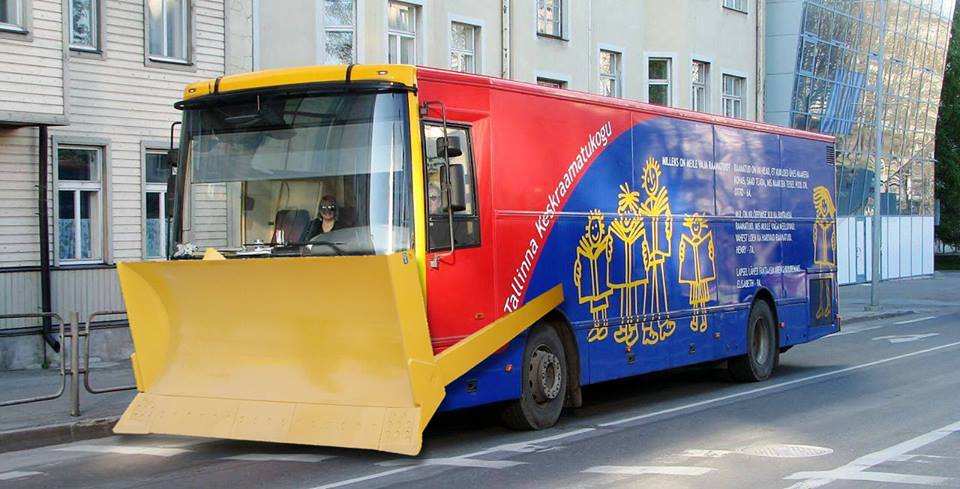 THE FUTURE!
Planned to be completed in 2024
1,000,000 euros
public procurement
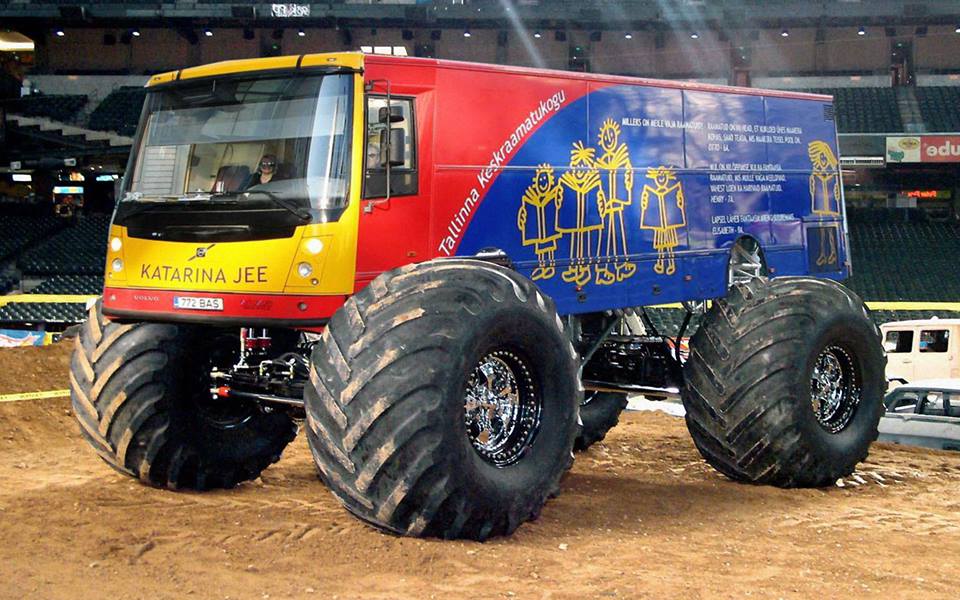 Contest for the bus’ name
2 teams / 2 shifts?
More stops?
VERY SPECIAL VISITORS
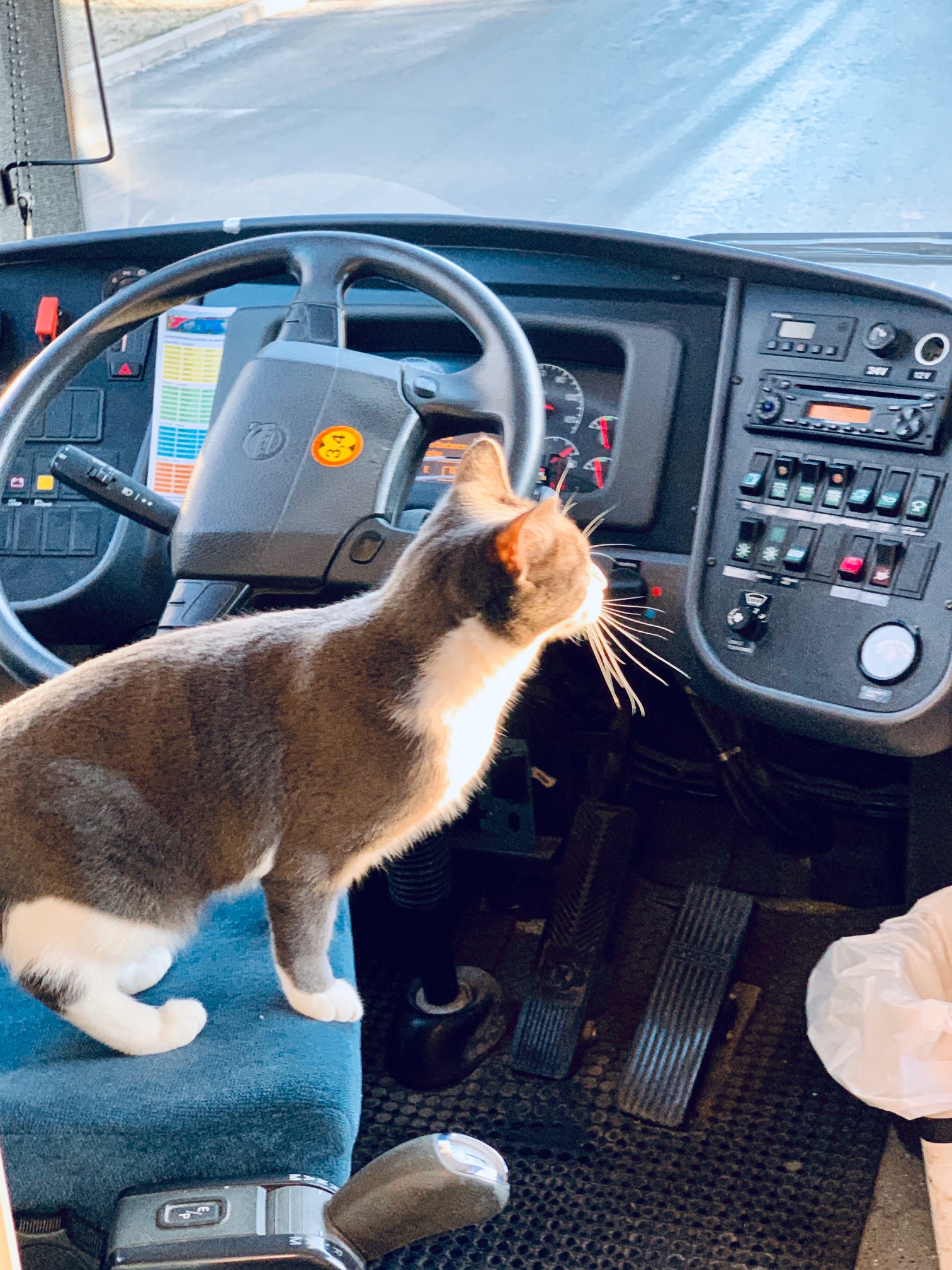 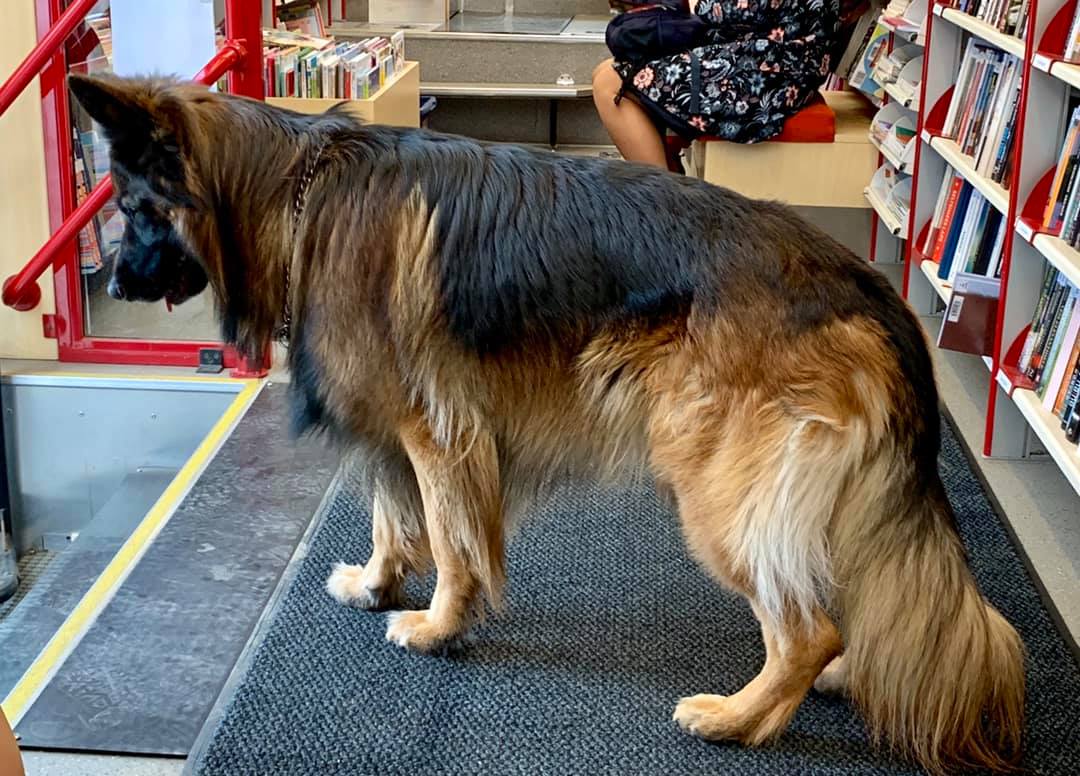 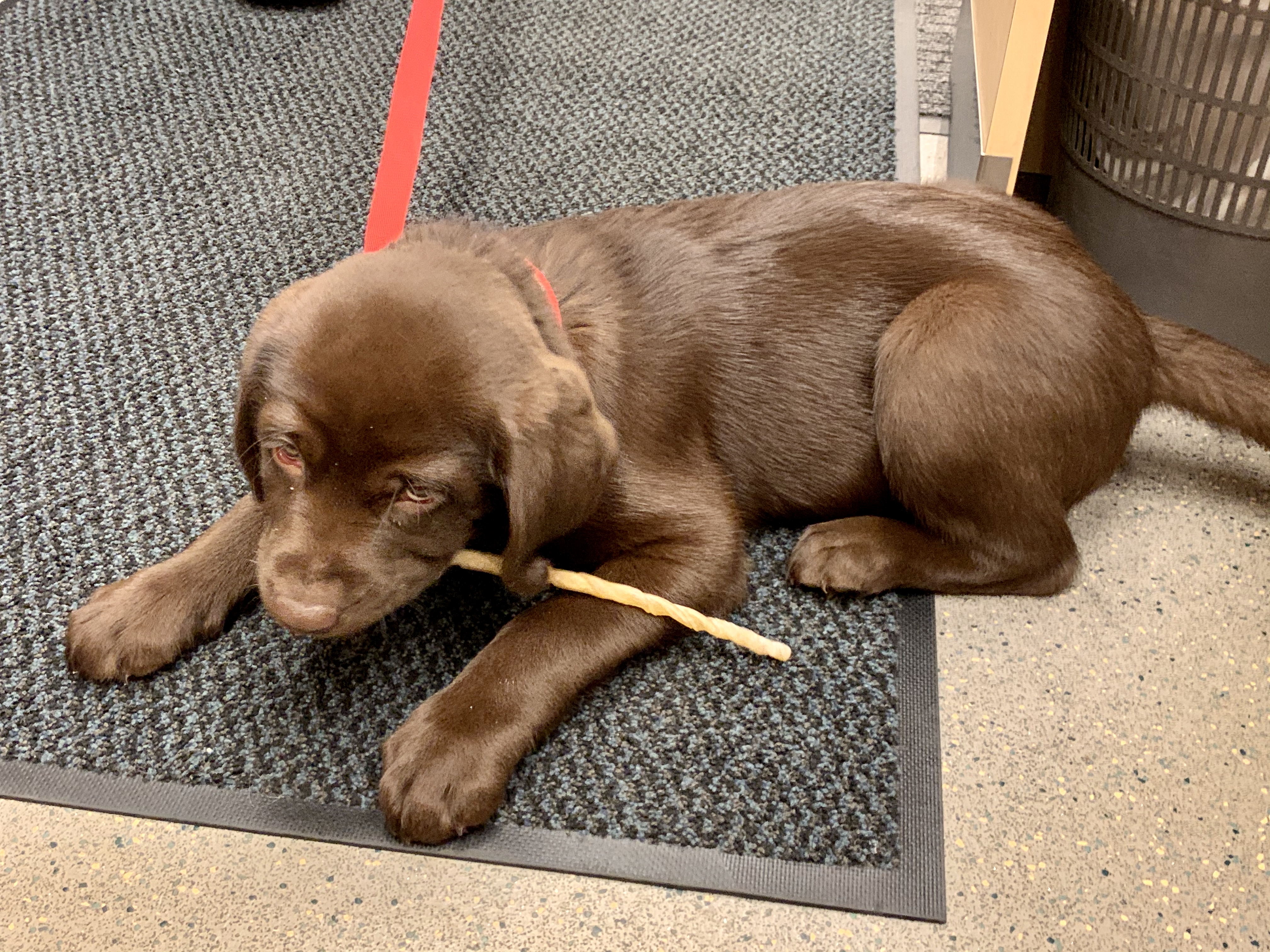 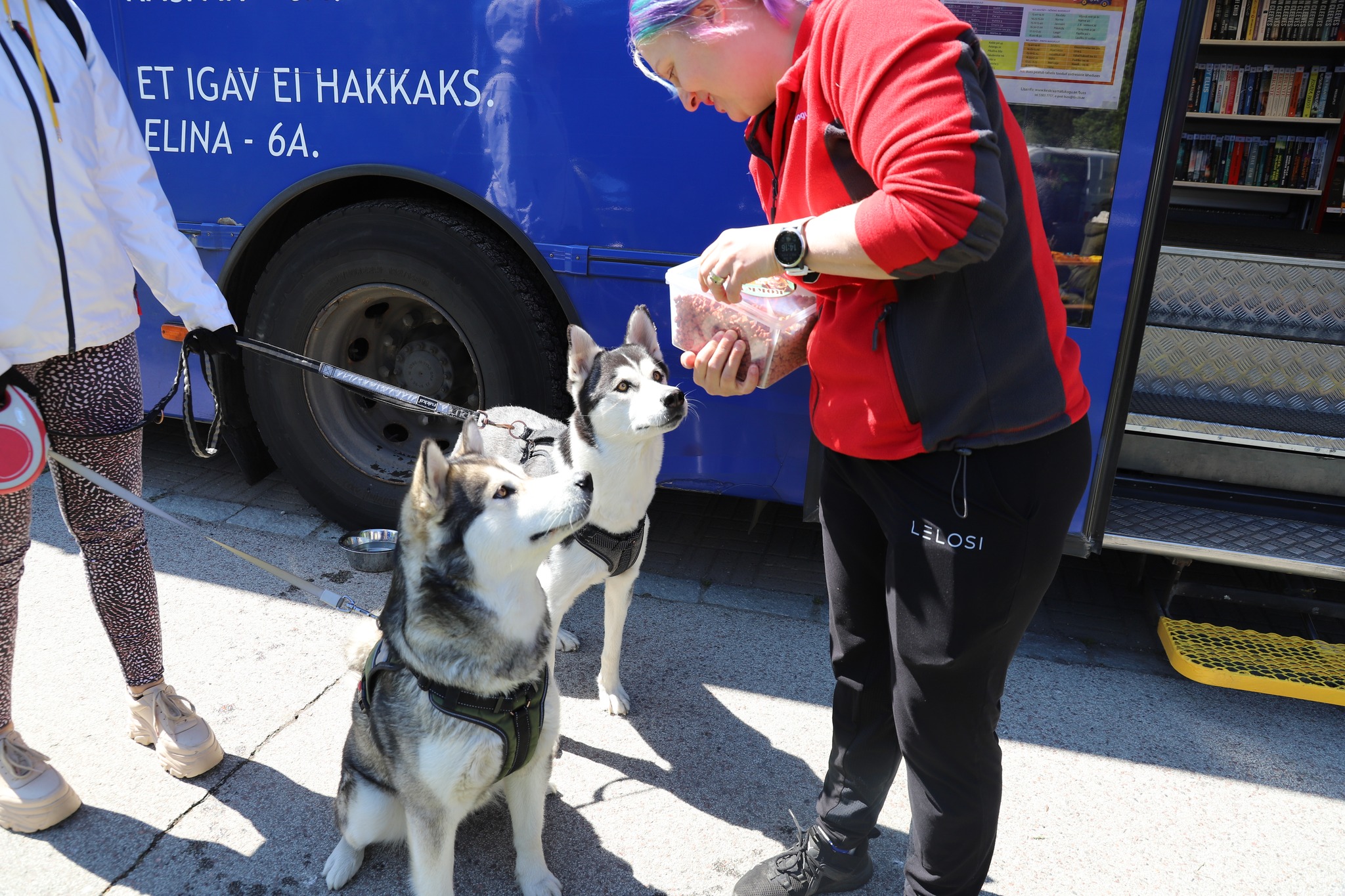 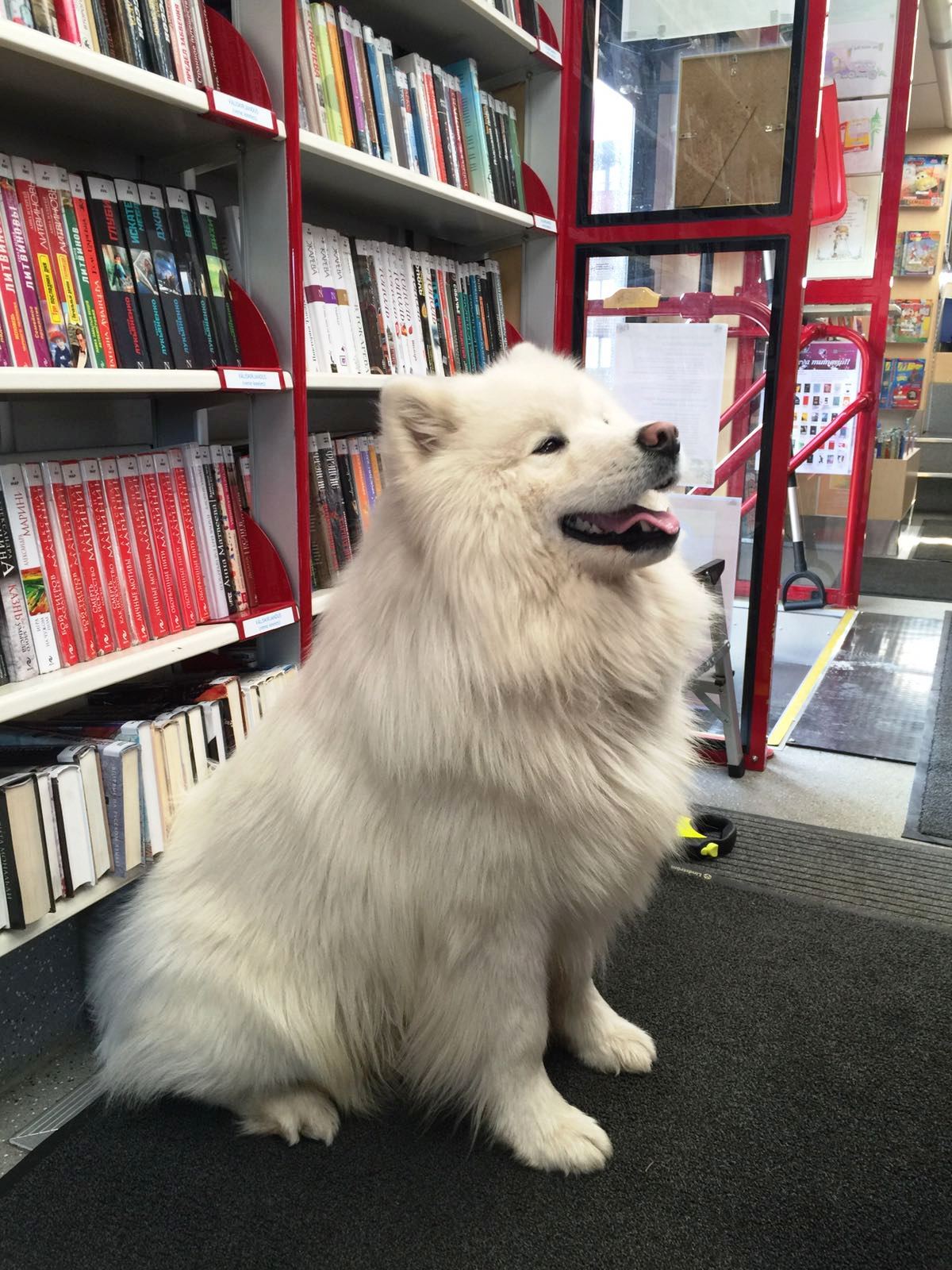 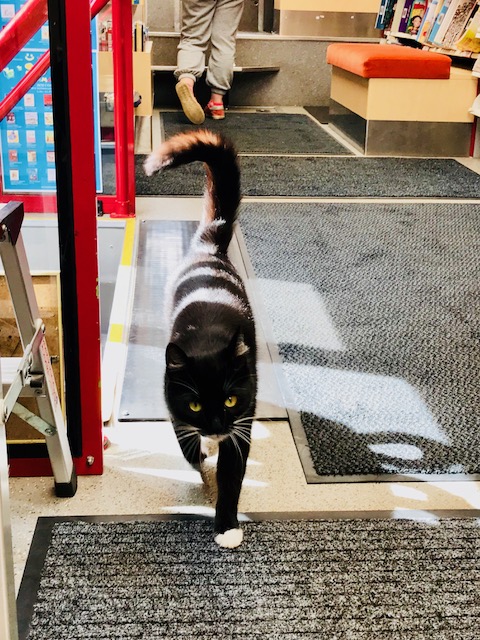 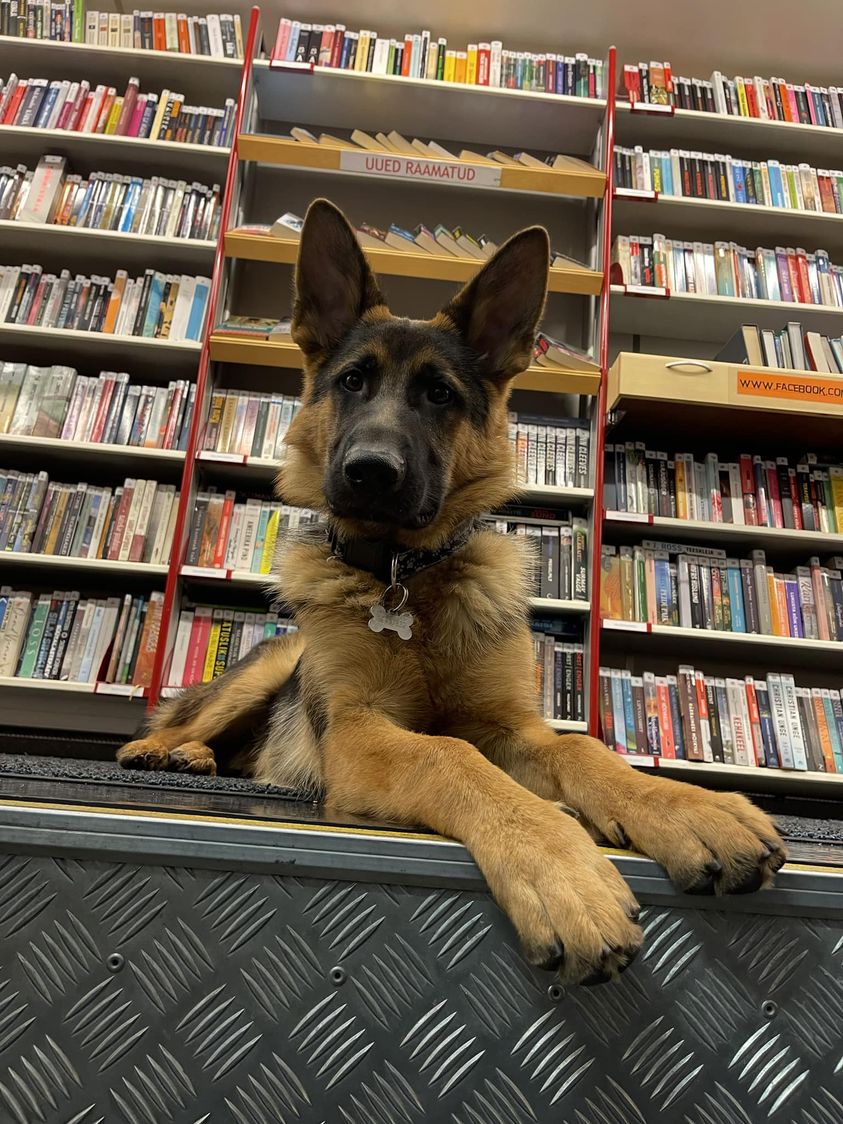 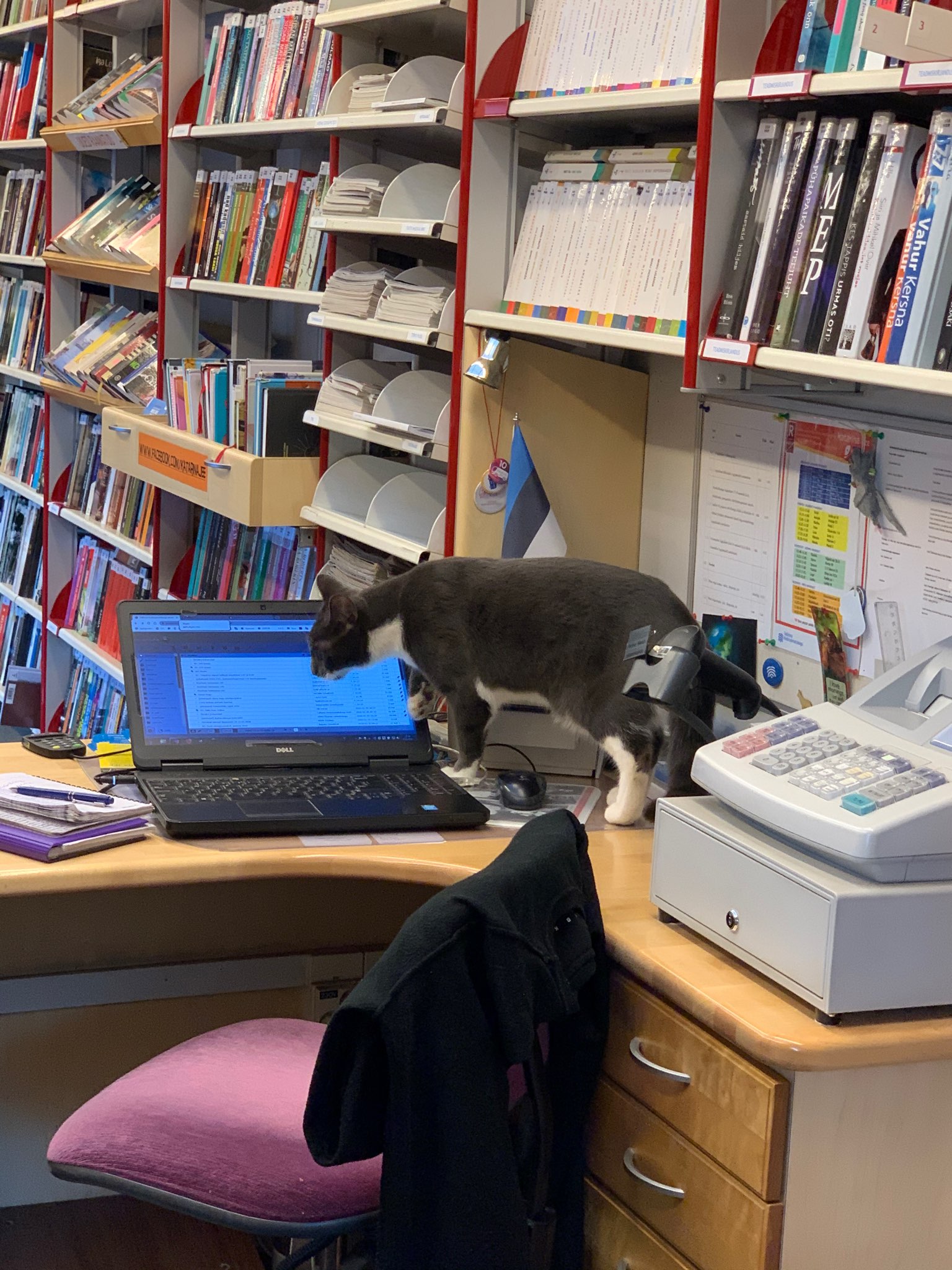 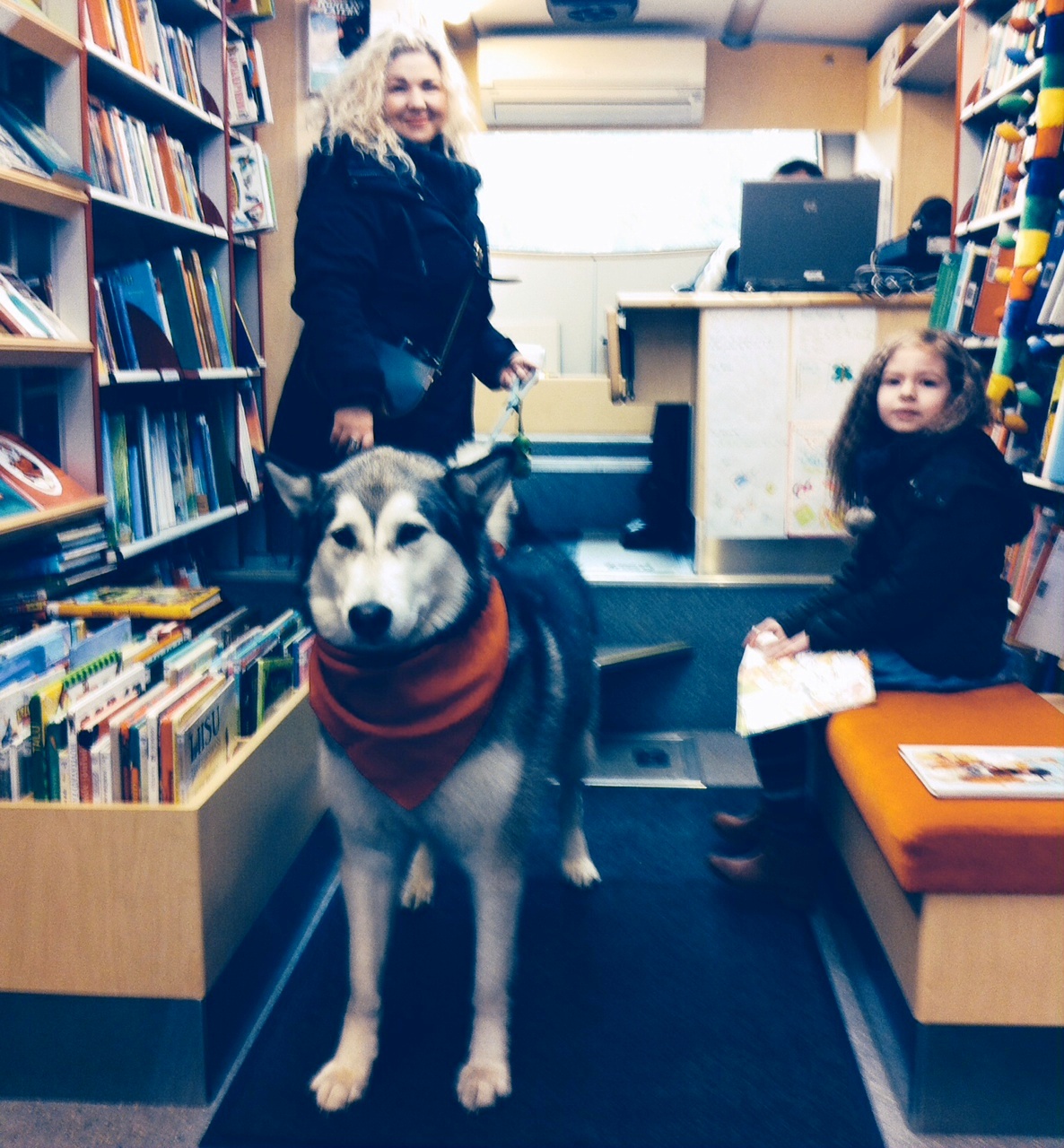 JÄRVA MUNICIPALITY LIBRARY BUS „KRÕÕT“
since 2021 (July 1st)
1,000 books
50 stops
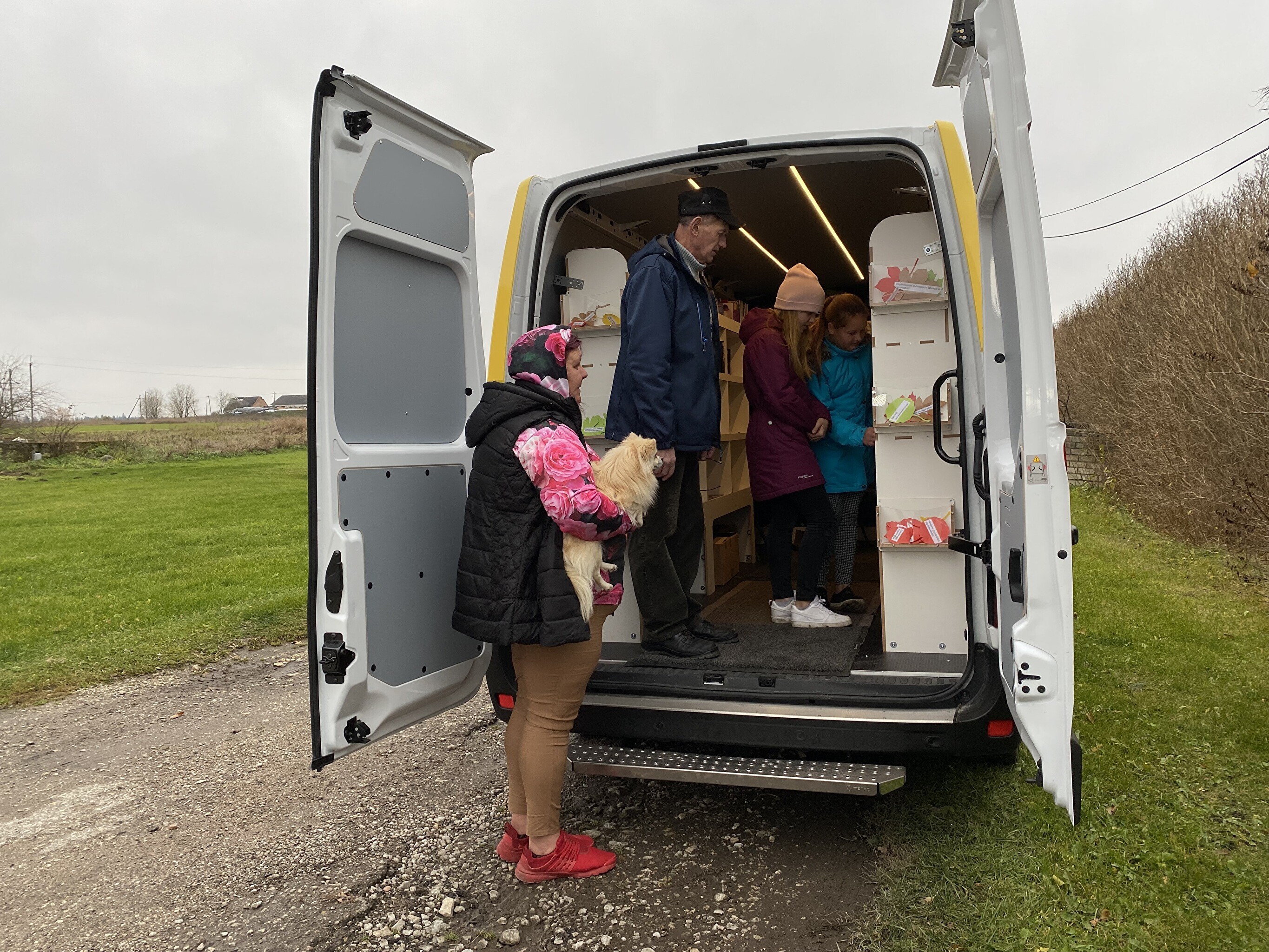 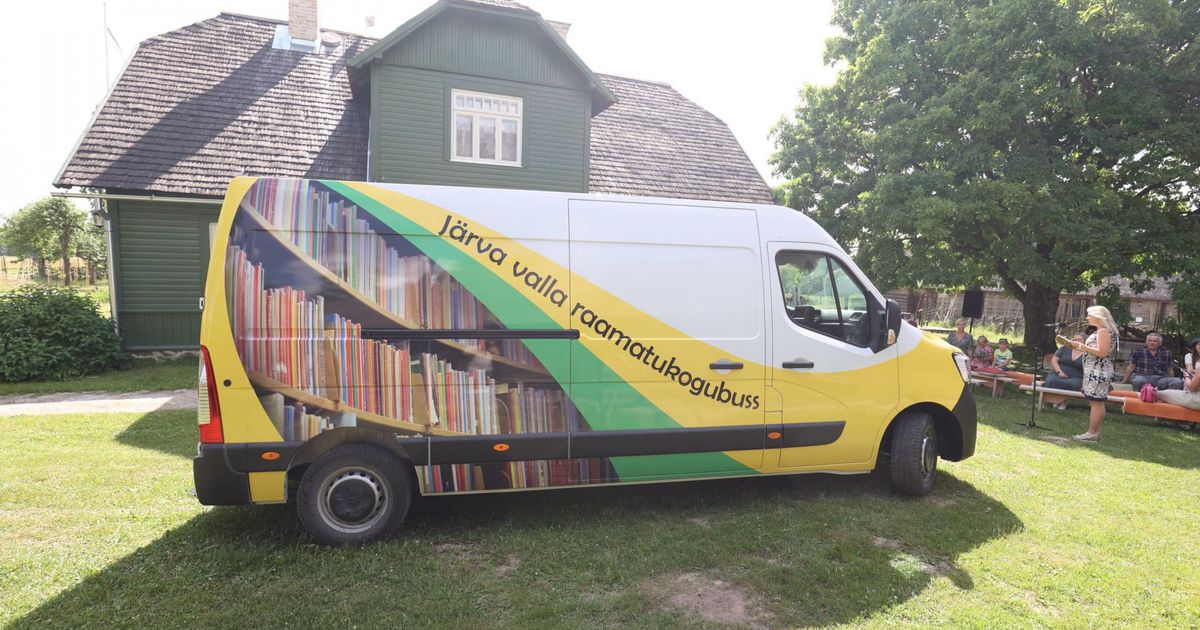 145 patrons
4,500 visits
2,000 loans
Thank You!
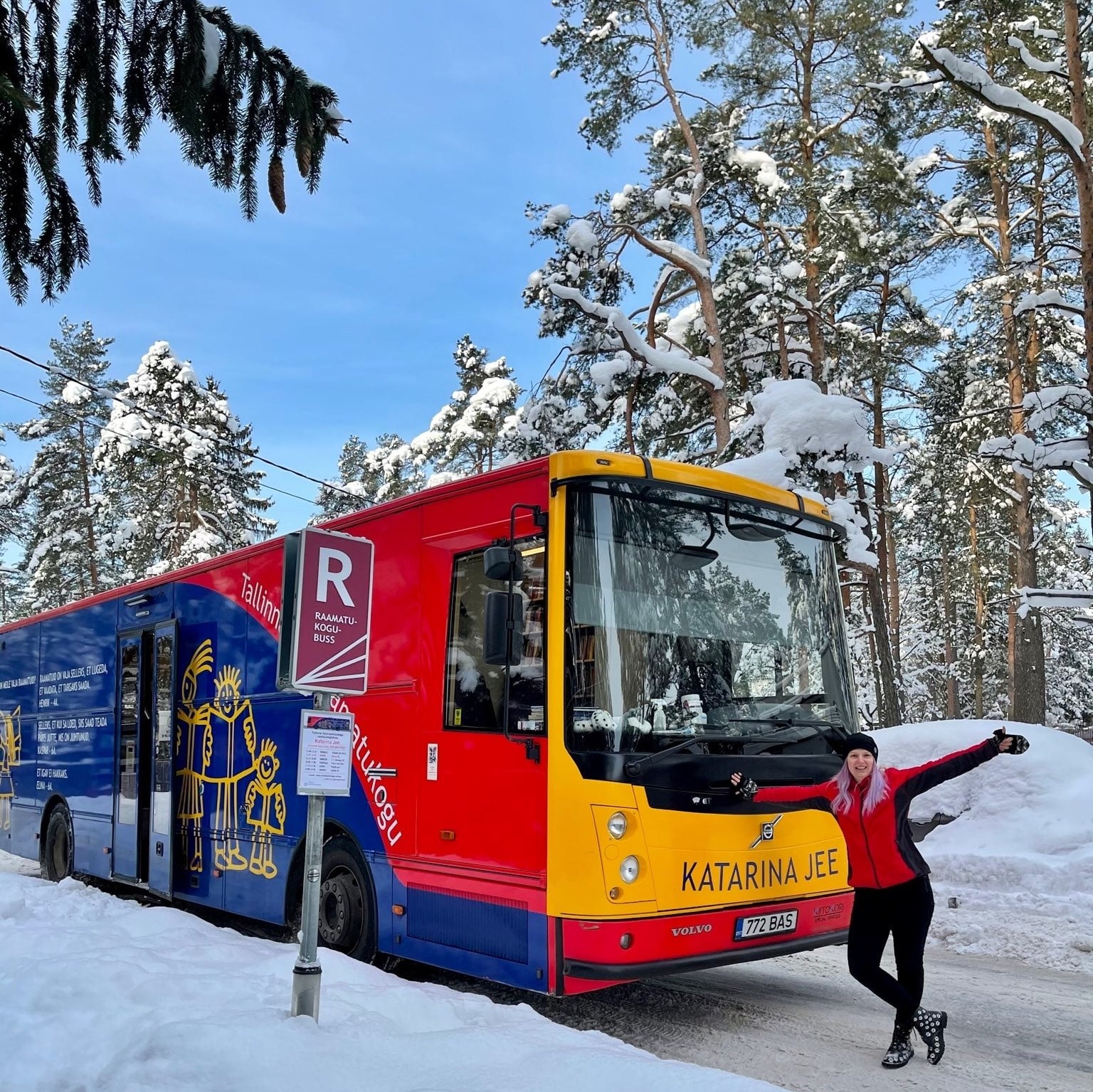 Questions? Comments? Contact Me
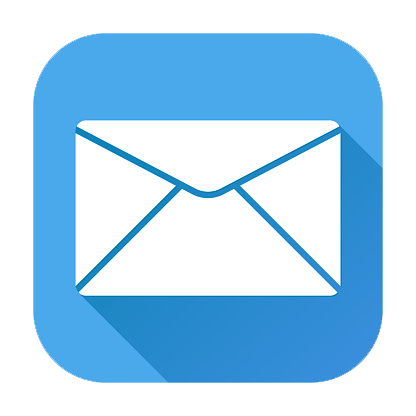 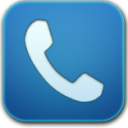 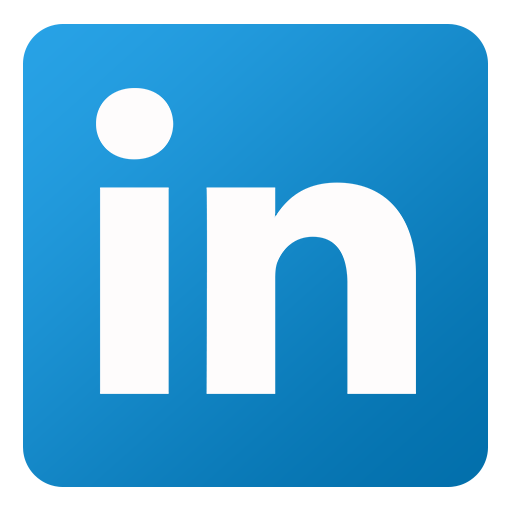 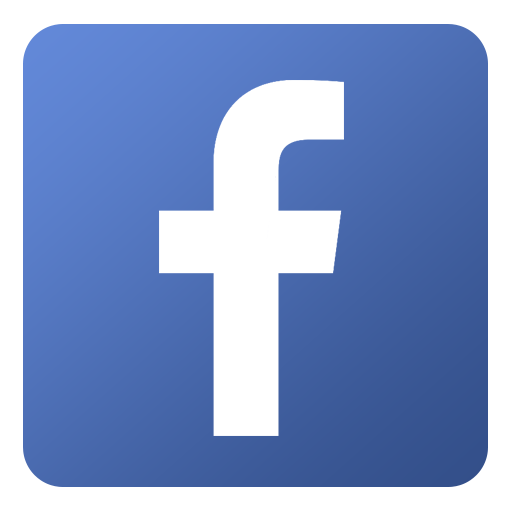